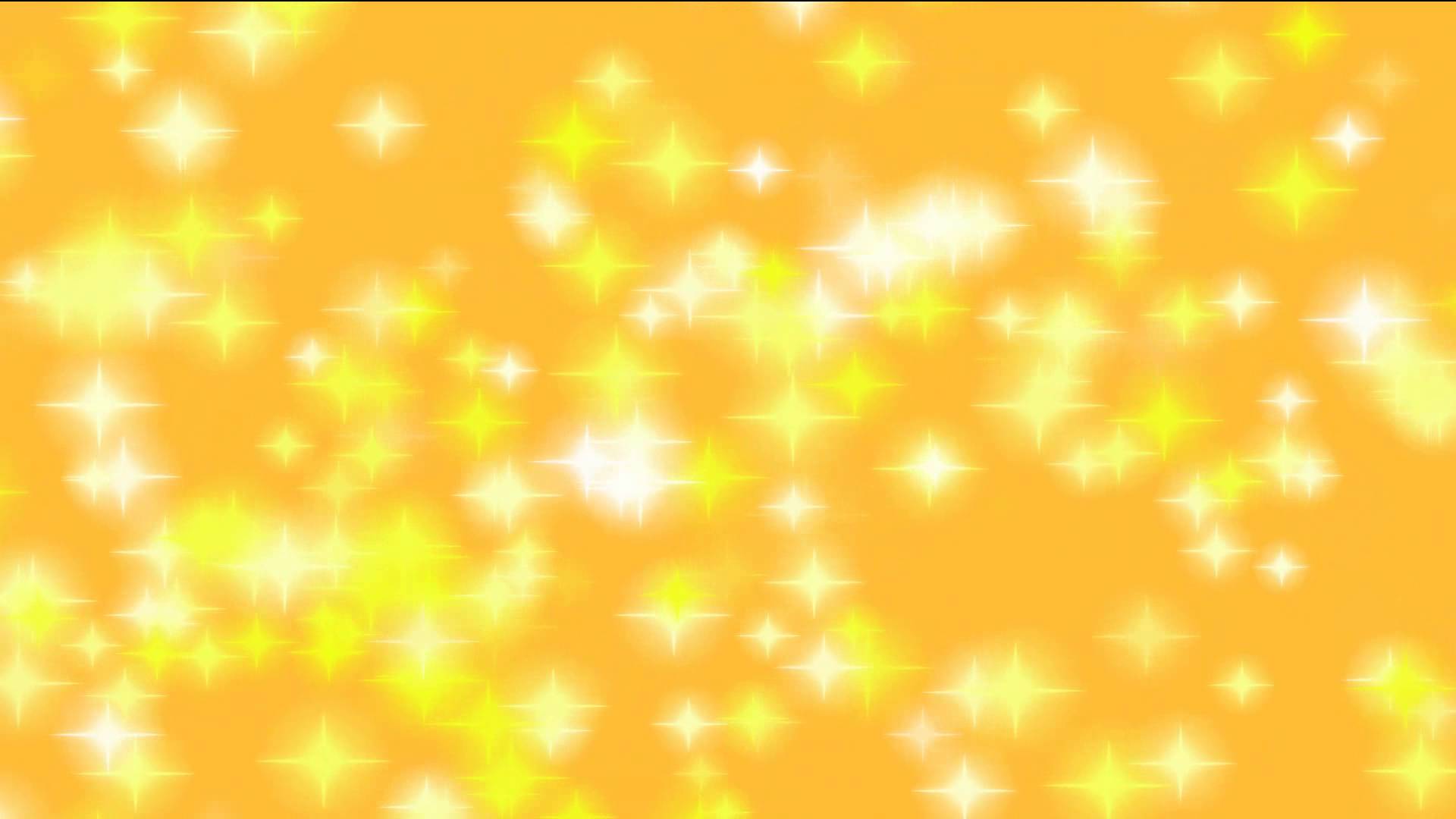 Как помочь ребенкуво время адаптации
Подготовила: 
Смирнова И.С..
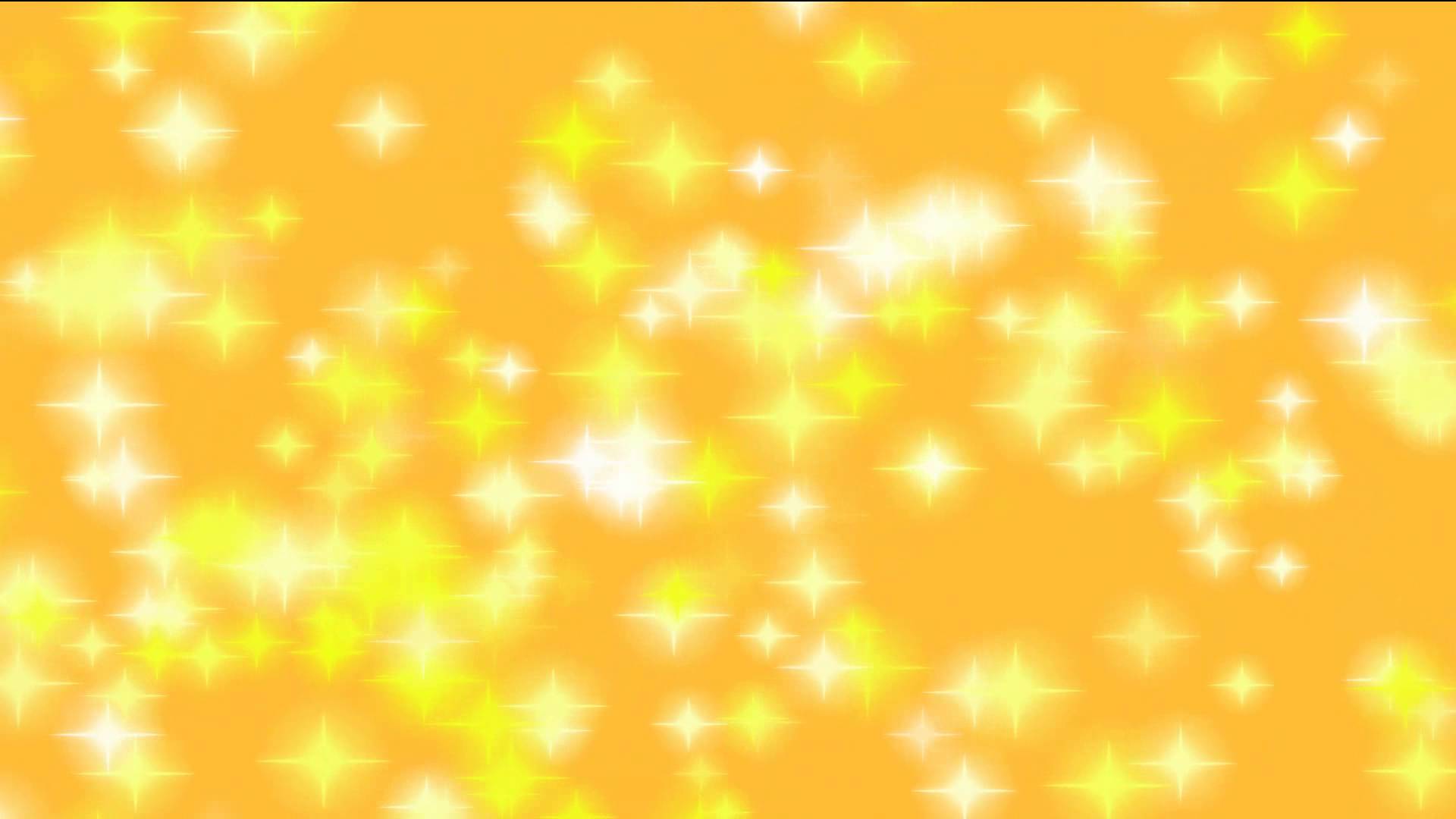 Адаптация-это процесс приспособления организма
 и личности ребенка к новой обстановке и новым условиям.
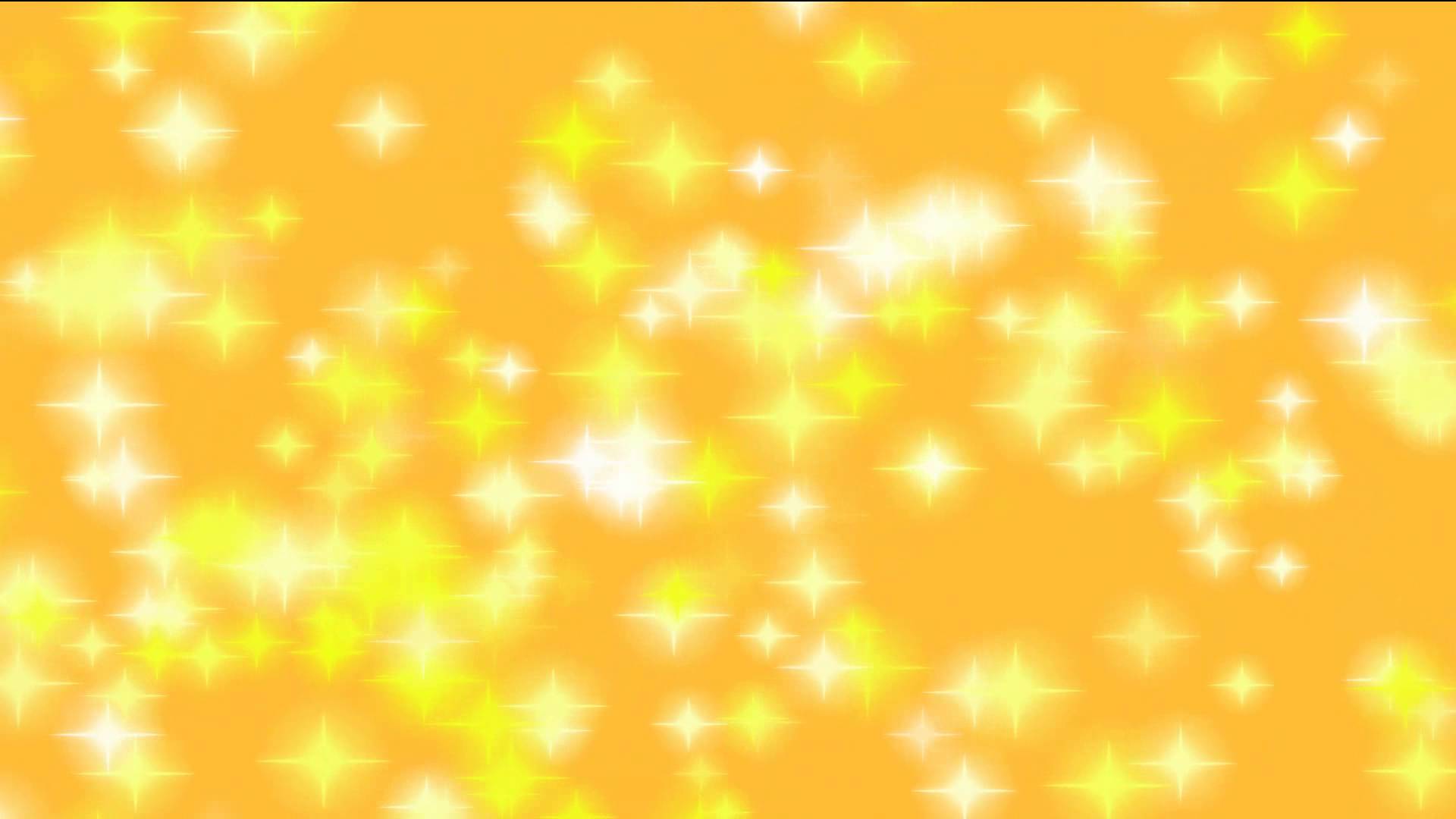 Проблема адаптации детей второго - третьего года жизни к условиям дошкольного учреждения очень актуальна. От того, как пройдет привыкание ребенка к новому распорядку дня, к незнакомым взрослым и сверстникам, зависят его физическое и психическое развитие, дальнейшее благополучное существование в детском саду и в семье. К сожалению, этот процесс протекает зачастую сложно и болезненно.
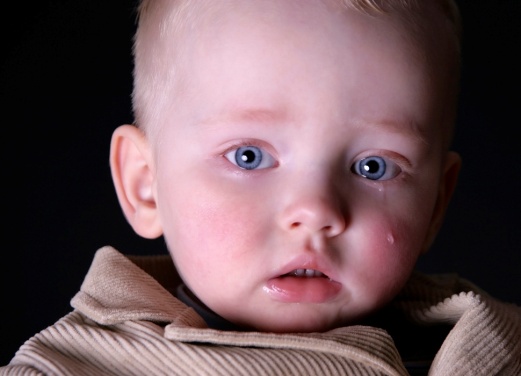 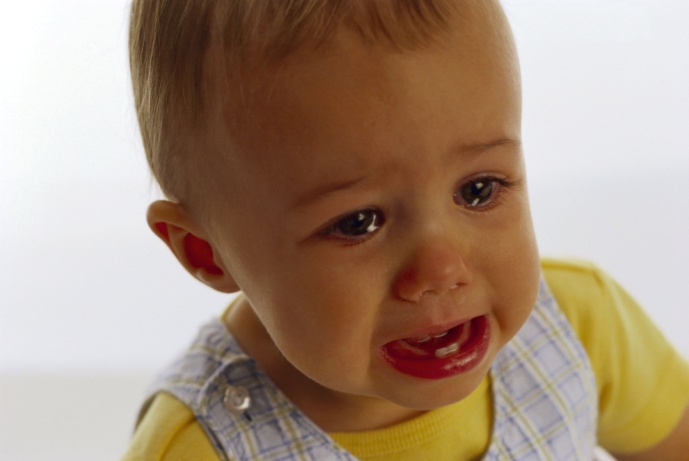 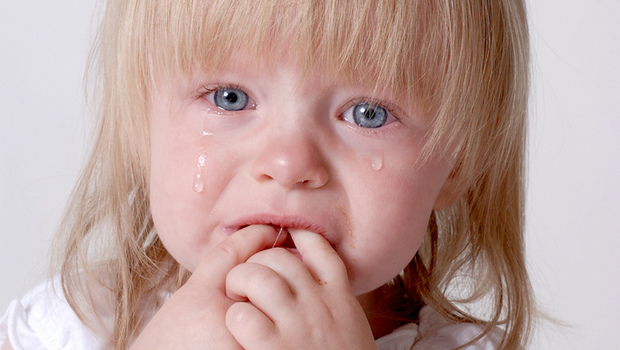 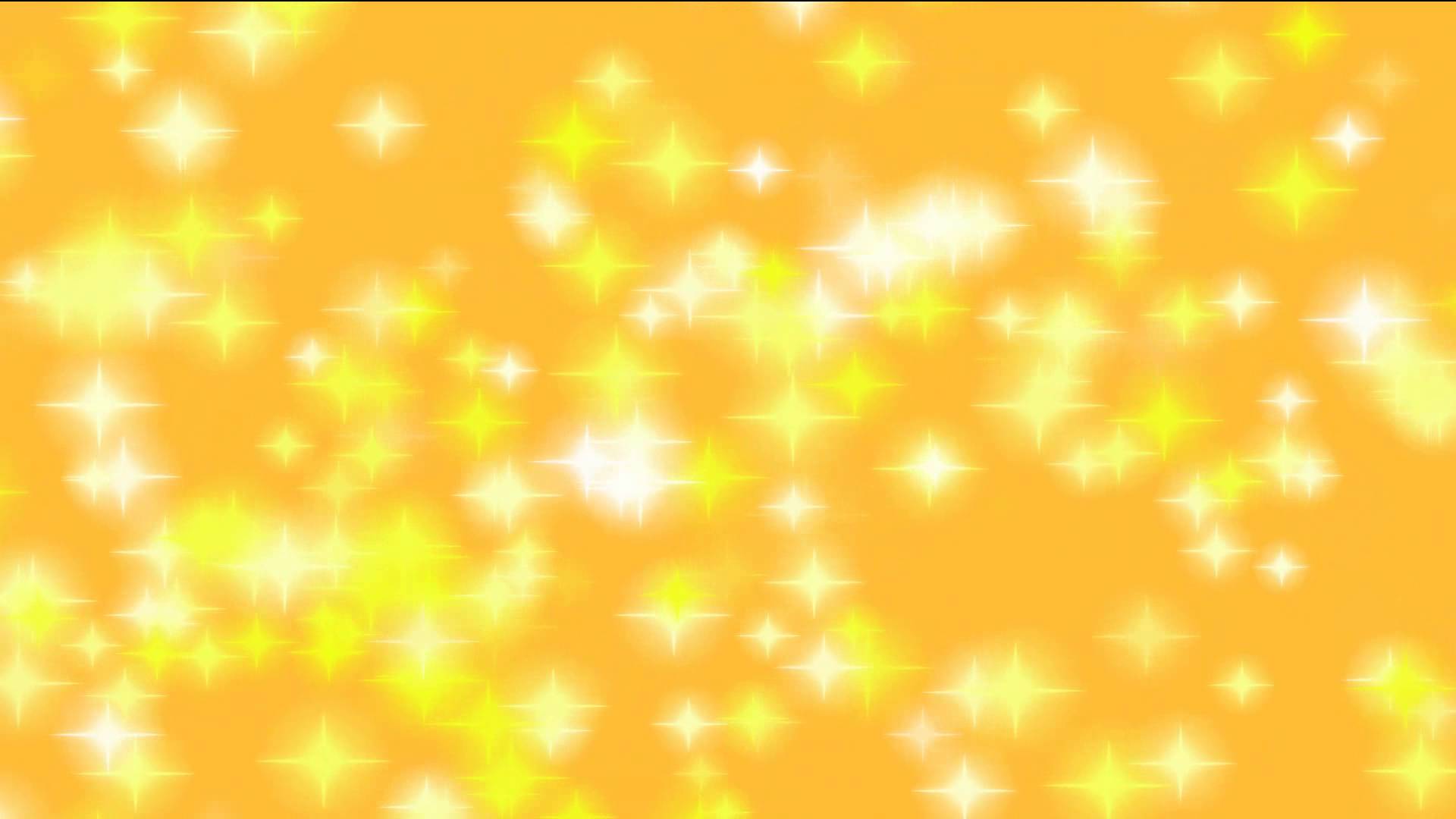 Характер адаптации зависит от нескольких факторов:
возраста (труднее всего переносят изменения условий жизни детей от 10-11 месяцев до полутора лет) ;
2. состояние здоровья и уровня развития ребенка;
3. биологического и социального анамнеза (протекание беременности, осложнения при родах; условия после рождения и т. п.)
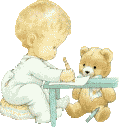 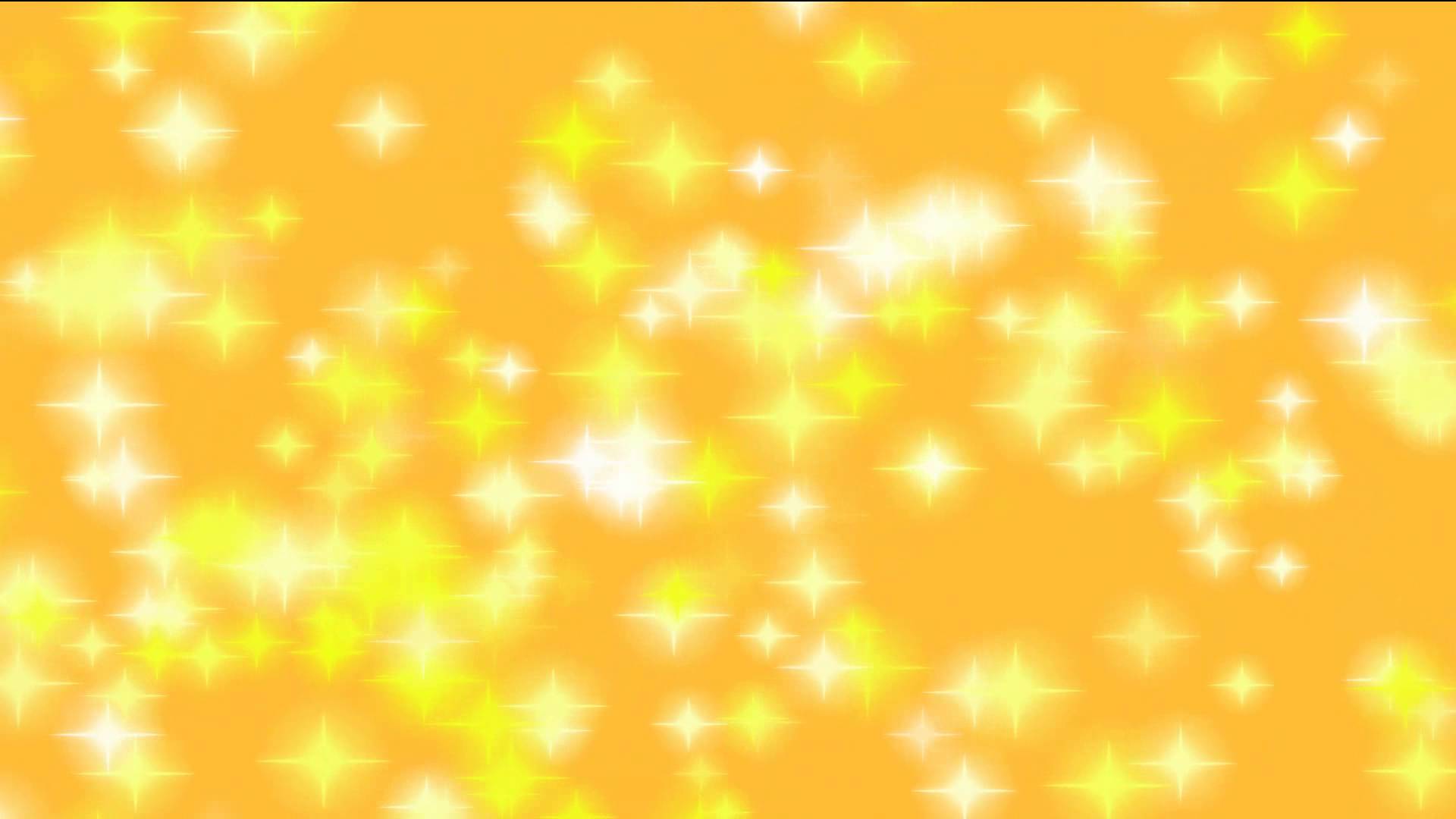 Чтобы адаптация ребенка произошла быстрее мы в своей работе делаем следующее:
1. Создание эмоционально благоприятной атмосферы в группе.
2. Работа с родителями, которую желательно начать еще до поступления
ребенка в детский сад.
3. Правильная организация игровой деятельности в адаптационной
период, направленной на формирование эмоциональных 
Контактов «ребенок-взрослый» и «ребенок-ребенок» и обязательно  включающей
игры и упражнения.
4.  Создание эмоционально благоприятной атмосферы в группе.
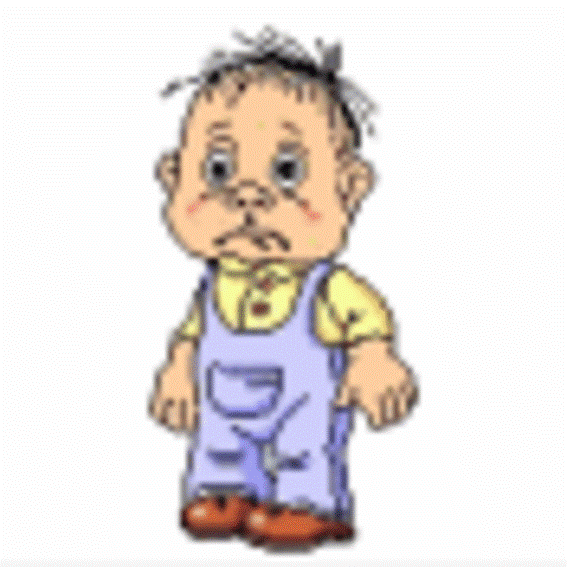 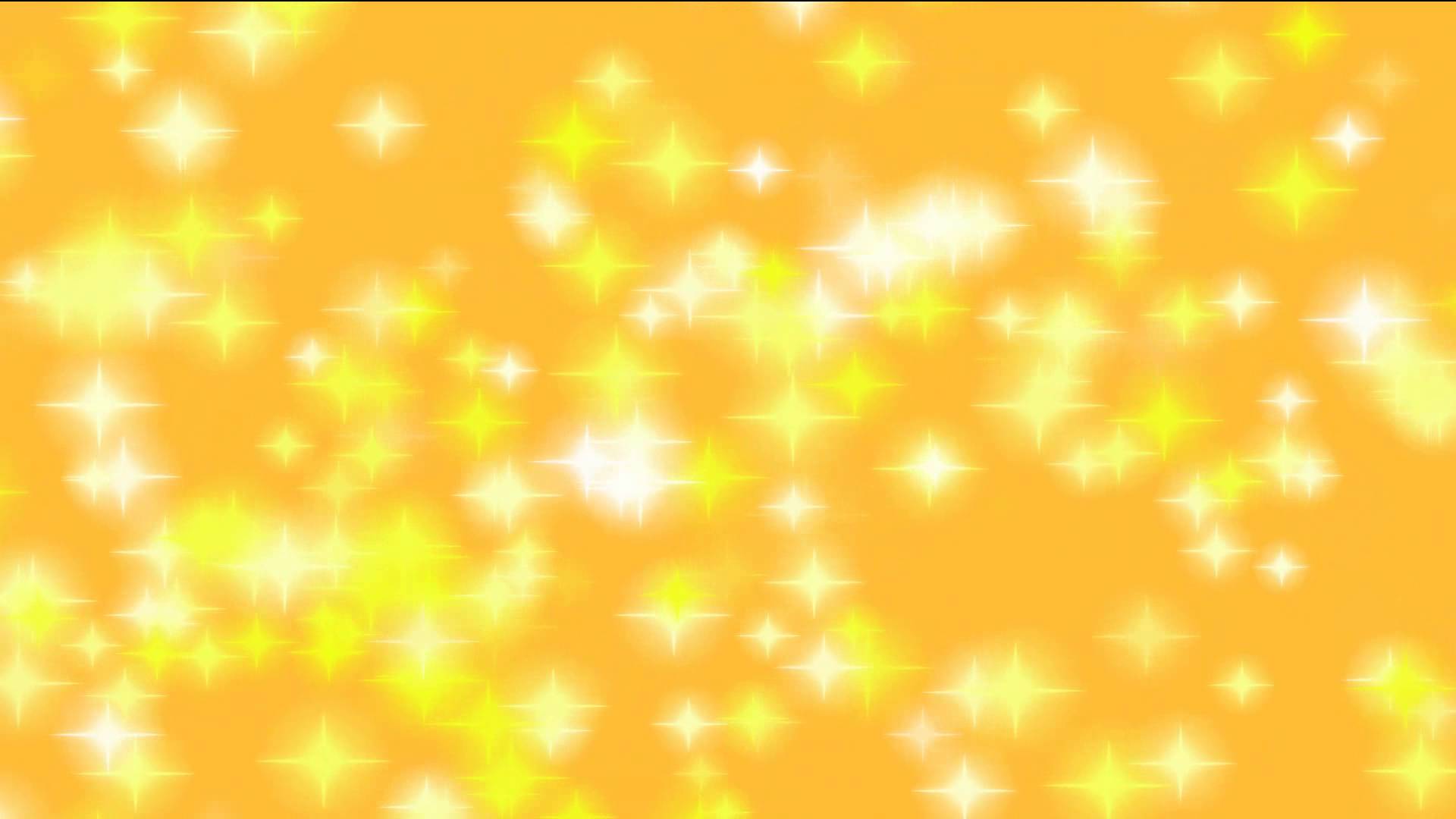 Создание эмоционально благоприятной
атмосферы в группе
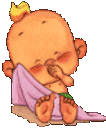 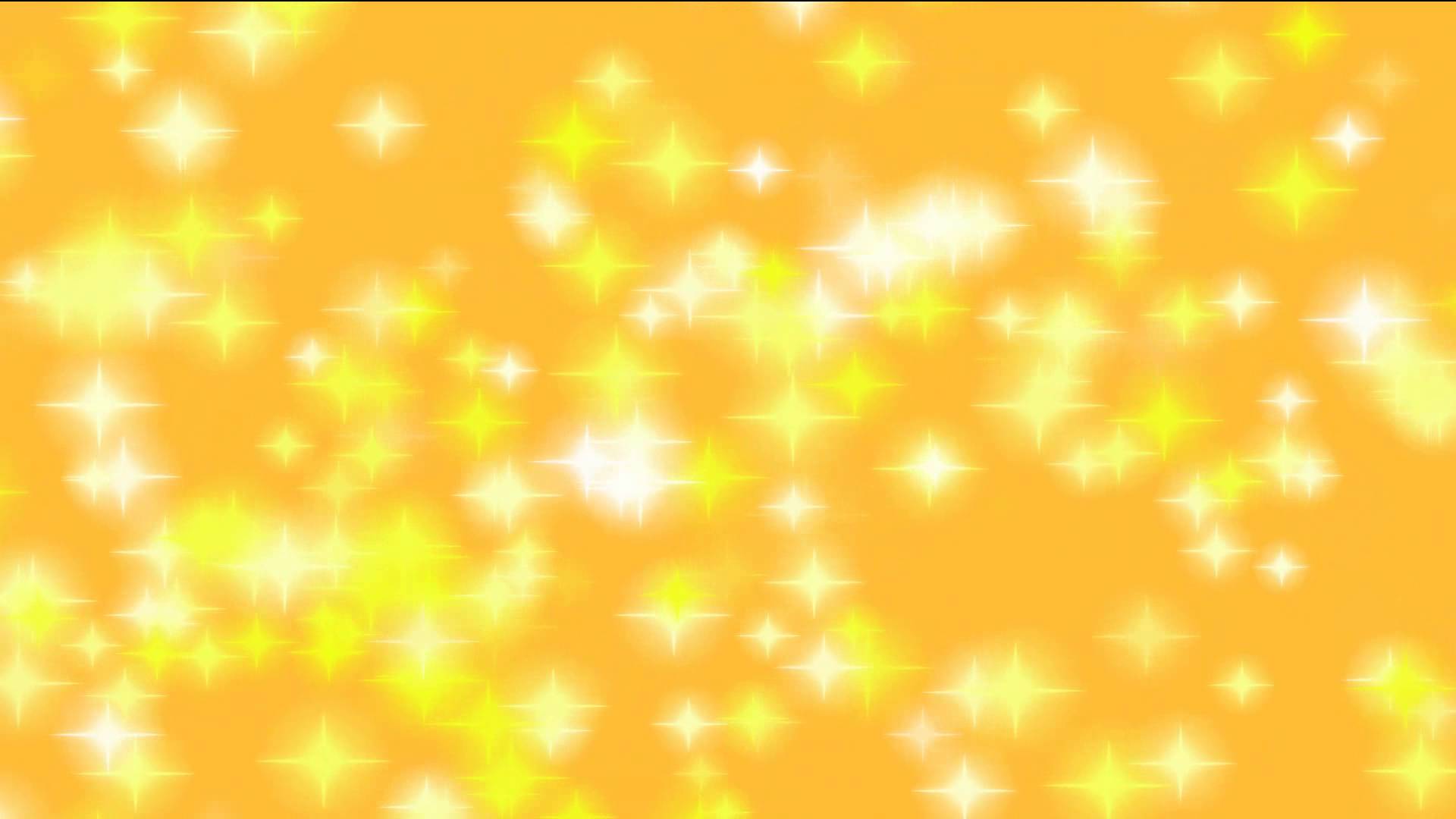 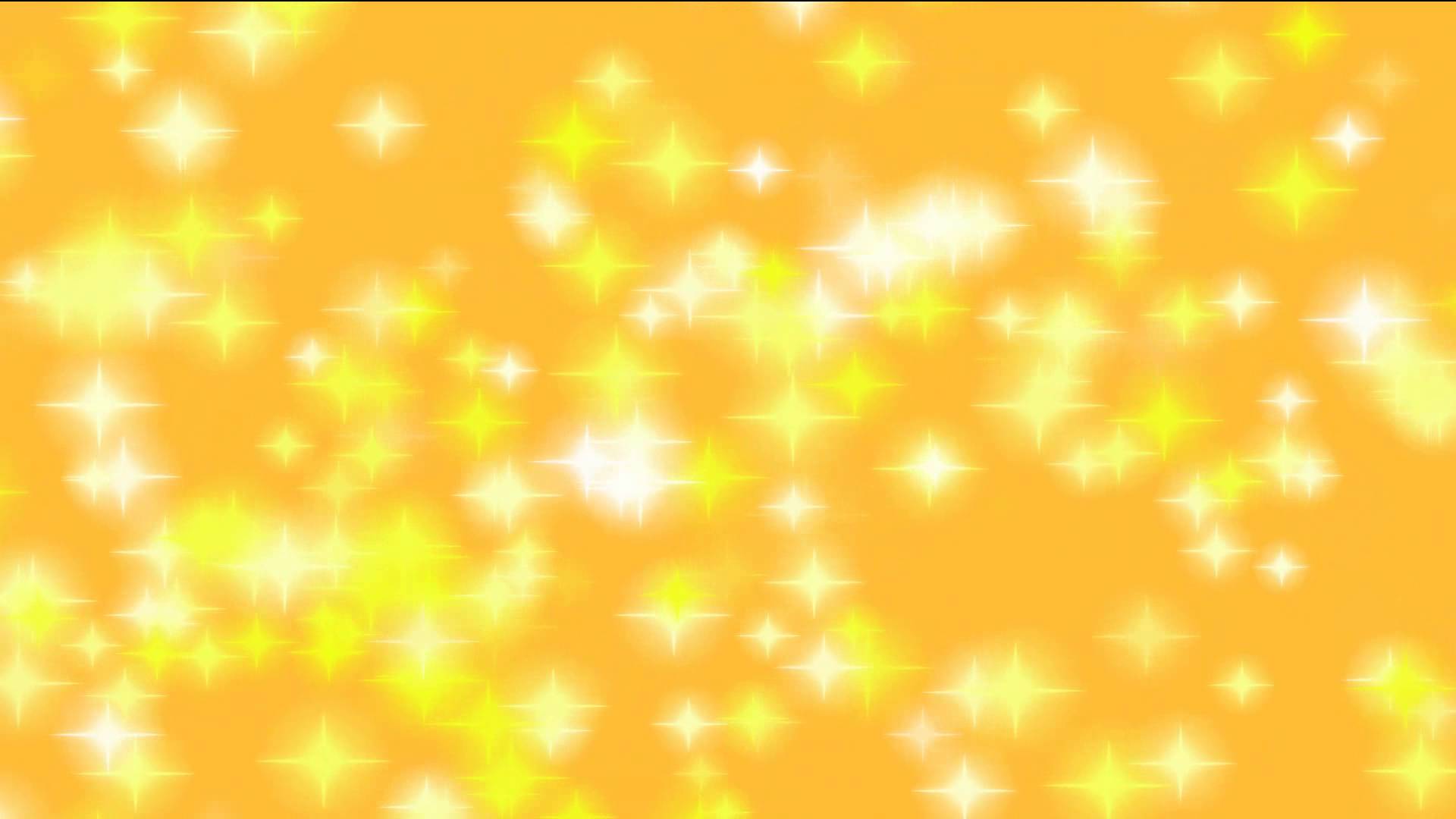 Необходимо сформировать у ребенка положительную установку, желание идти в детский сад. 
Для этого мы создаем атмосферу тепла, уюта и благожелательности в группе. Если ребенок с первых дней почувствует это тепло, исчезнут его волнения и страхи, намного легче пройдет адаптация.
 Практически любой малыш в первое время испытывает
 дискомфорт от размеров групповой комнаты и спальни - они слишком большие, не такие, как дома. 
Чтобы ребенку было приятно приходить в детский сад мы стараемся «одомашнить» группу. 
Делаем более уютным.
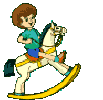 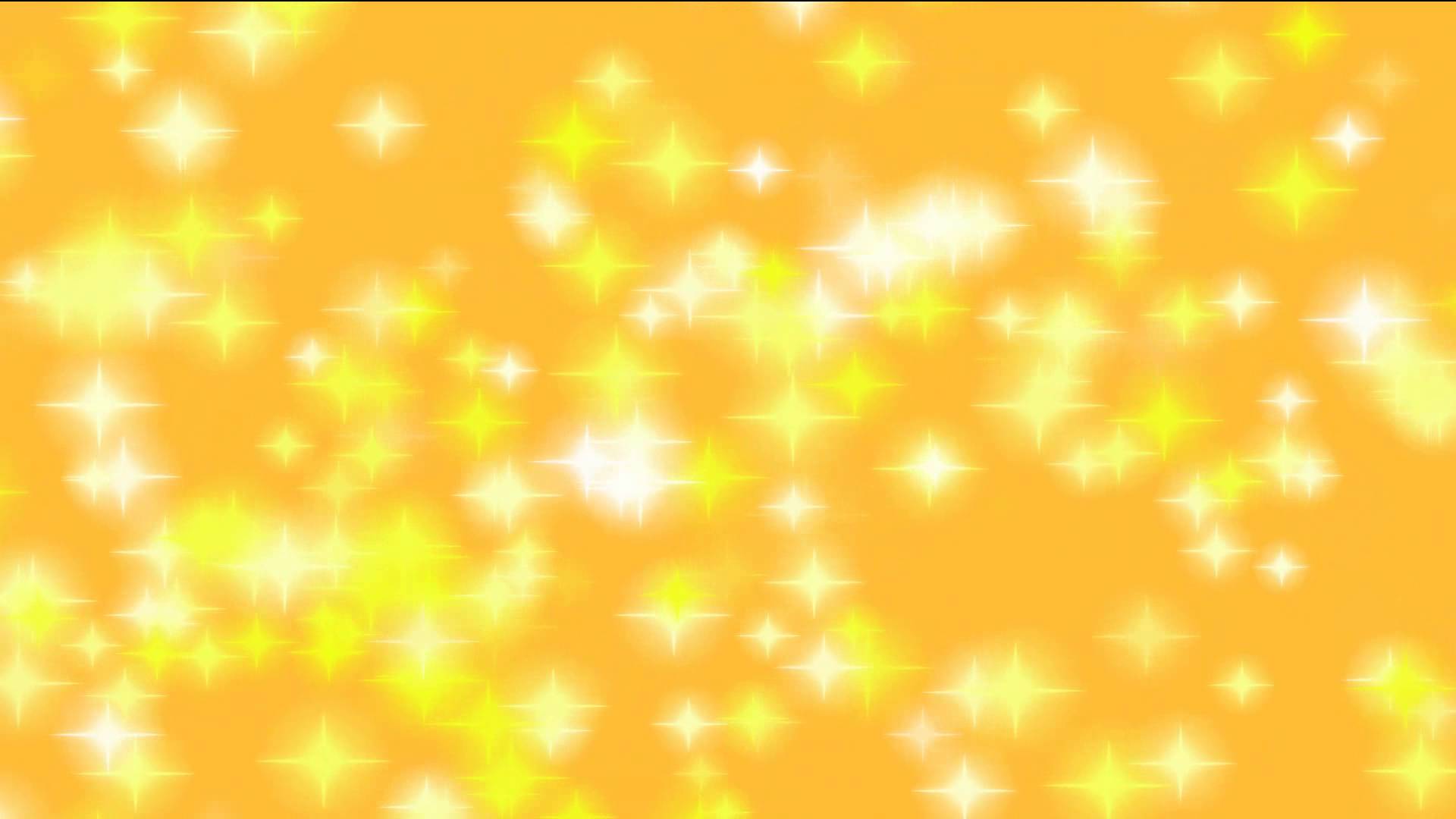 Необходимо создать в группе и спортивный уголок, который
 удовлетворял бы потребность
 2-х — 3-х - летних детей в движении.
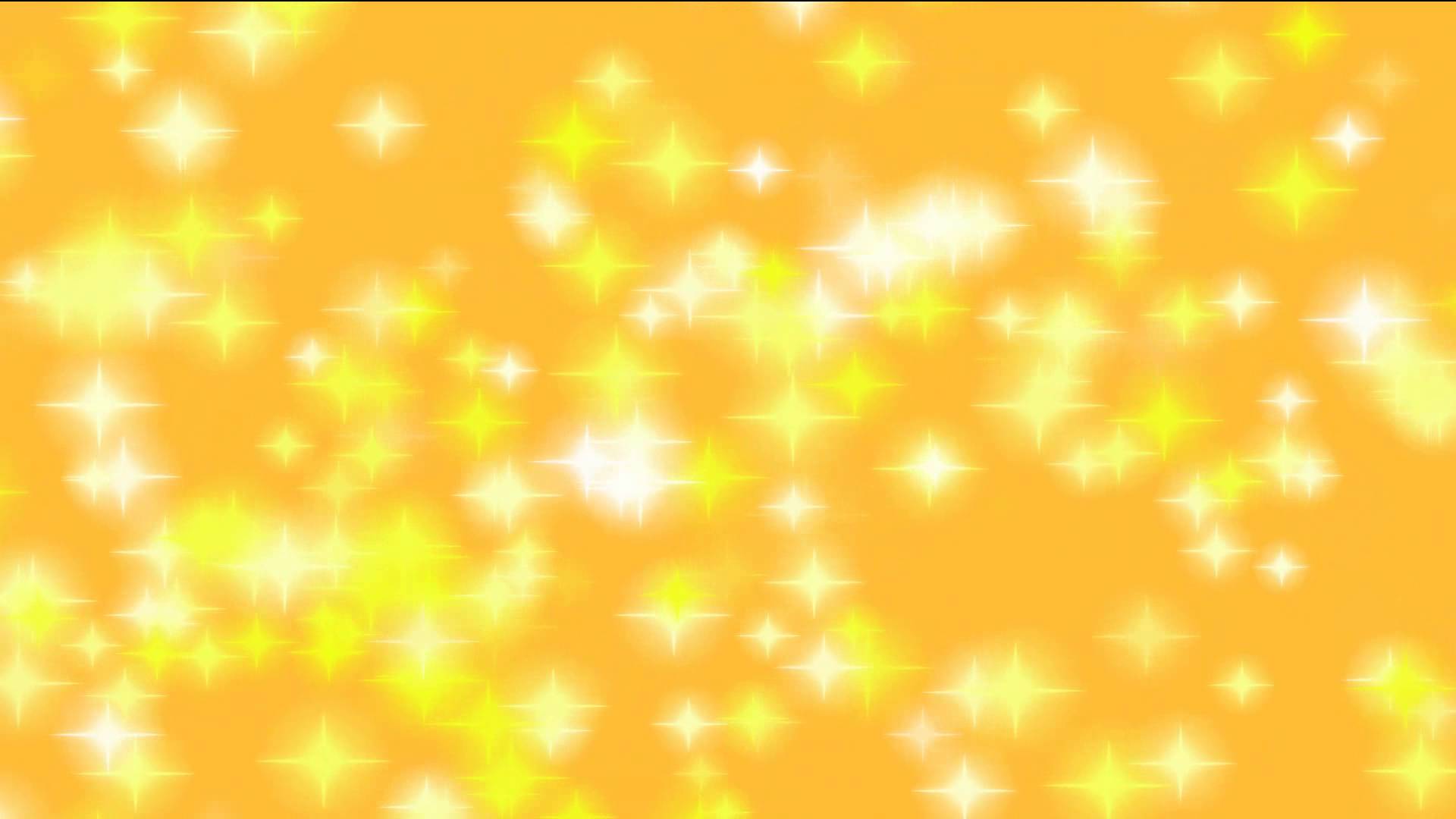 Психологи установили, что изо - деятельность для ребенка не только и не столько художественно - эстетическое действо, сколько возможность выплеснуть на бумагу свои чувства. Особое
 удовольствие доставляет детям рисование фломастерами на 
прикрепленном к стене листе бумаги.
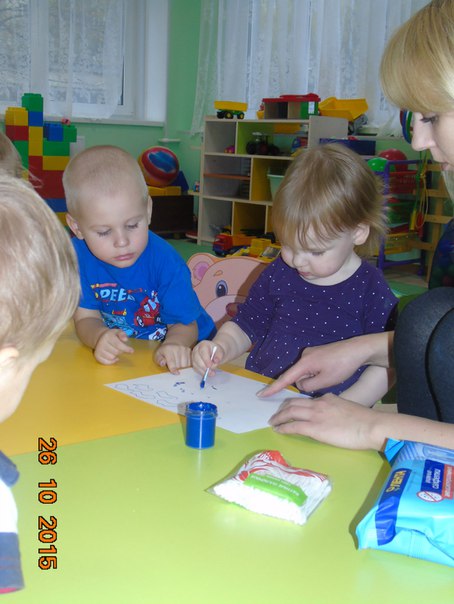 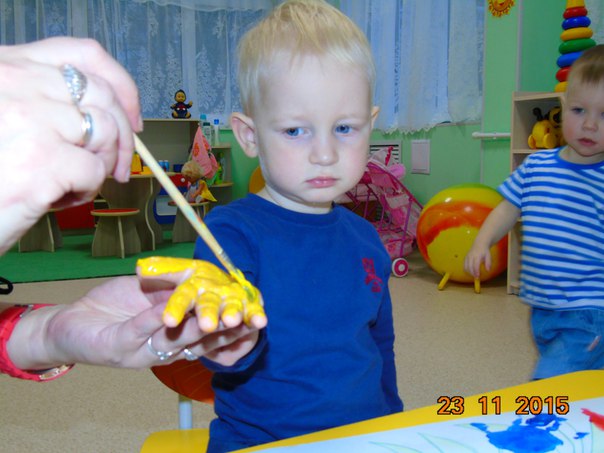 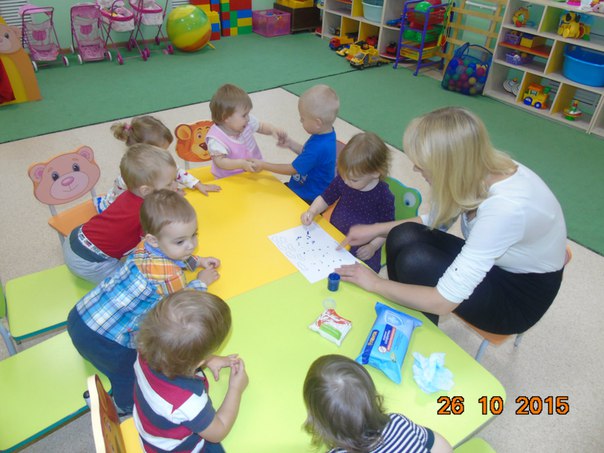 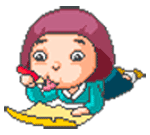 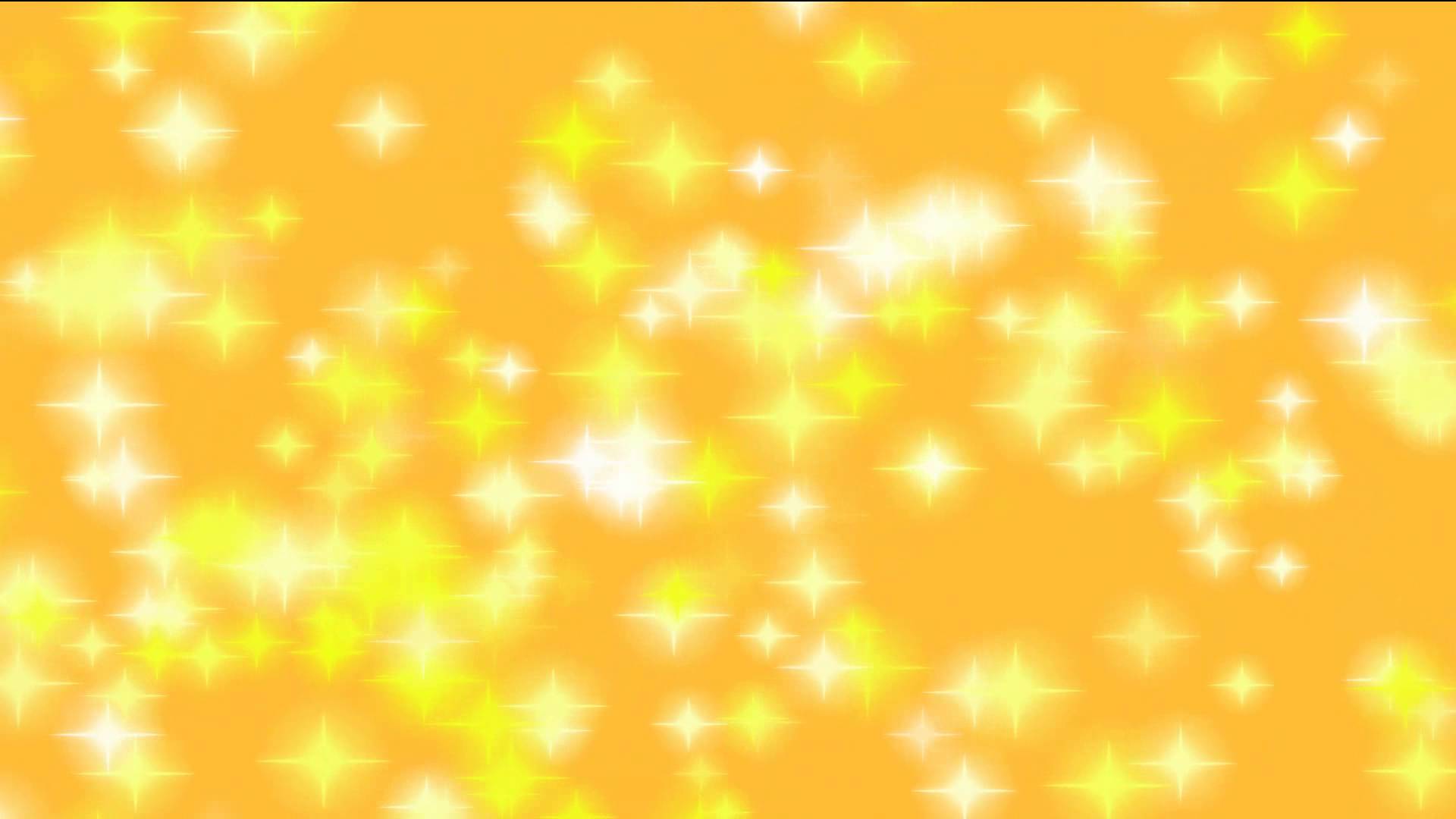 Умиротворяющее действуют на детей игры с песком и водой, а в
 период адаптации оказывают и расслабляющее действие. 
 Для игр в нем используем небьющиеся формочки, сита, воронки,
 баночки.
 Дети любят купать в ванночки пупсиков, пускать кораблики, 
вылавливать сачком и крючком шарики, колечки.
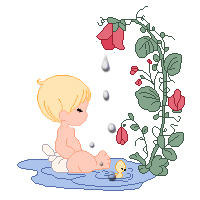 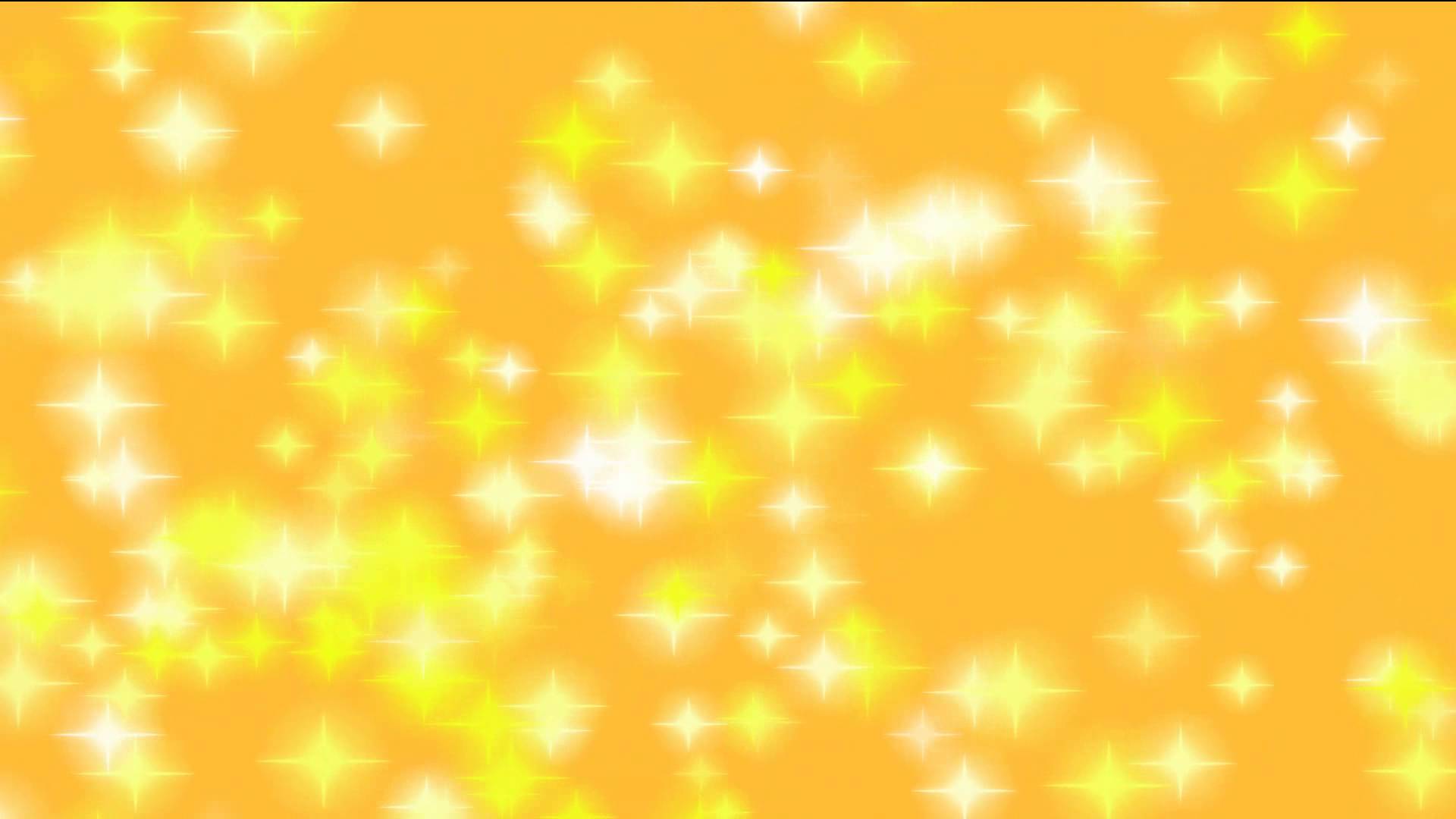 Ласковое обращение с ребенком, 
периодическое пребывание его на 
руках взрослого дает 
ему чувство защищенности, 
помогает быстрее адаптироваться.
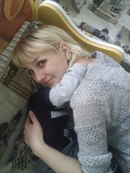 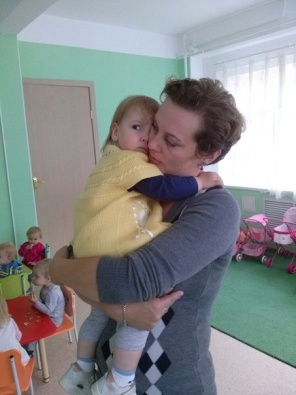 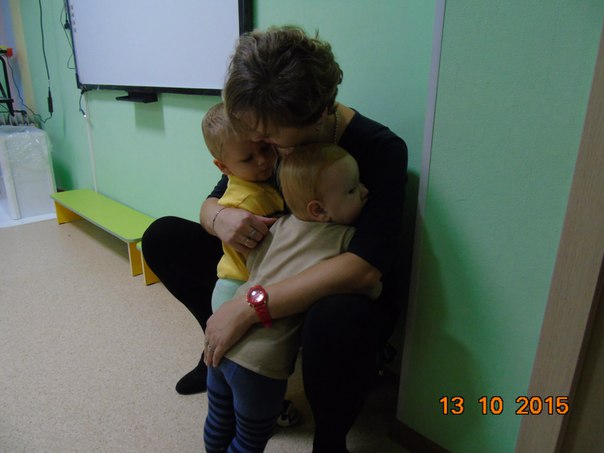 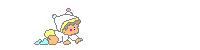 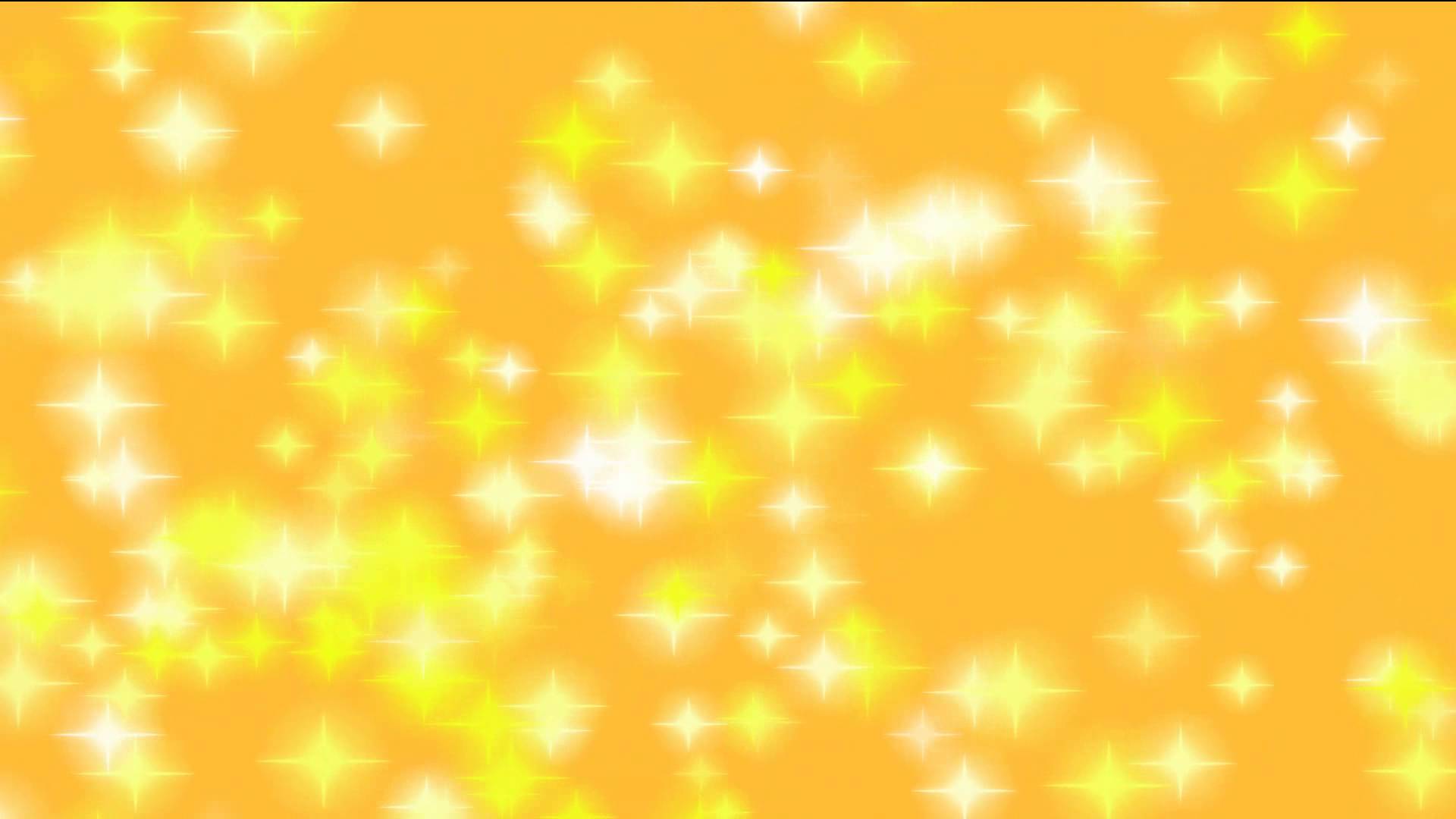 Эмоциональное общение возникает на основе
 совместных действий,
сопровождаемых улыбкой, 
ласковой интонацией, проявлением заботы к
каждому малышу.
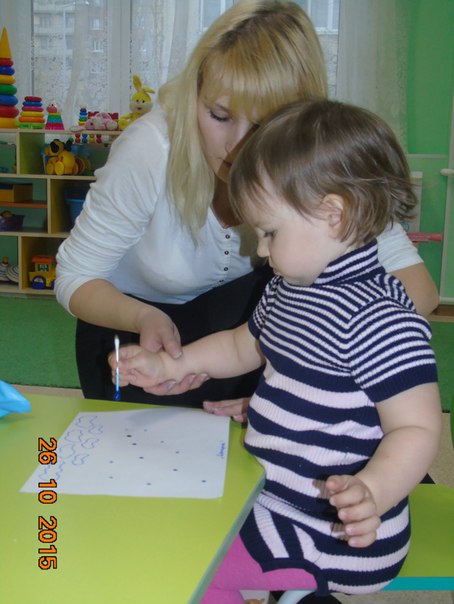 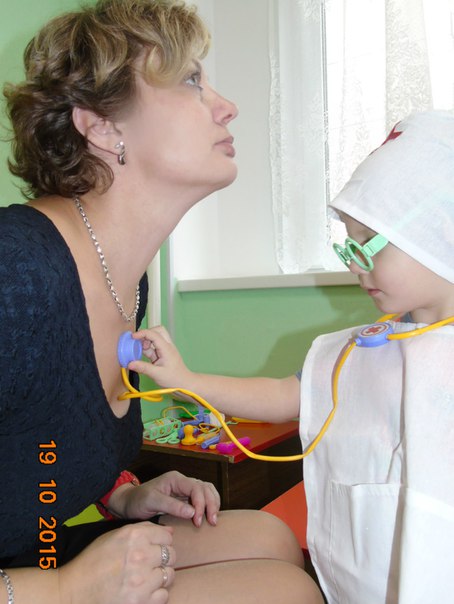 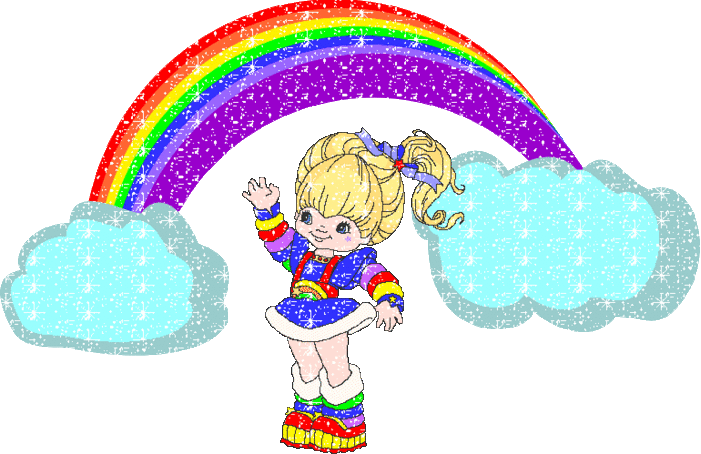 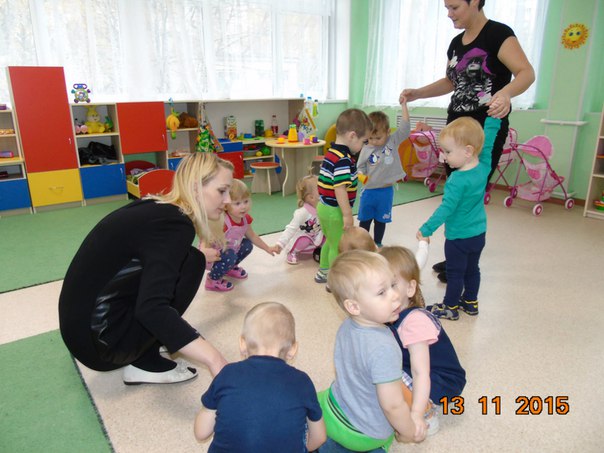 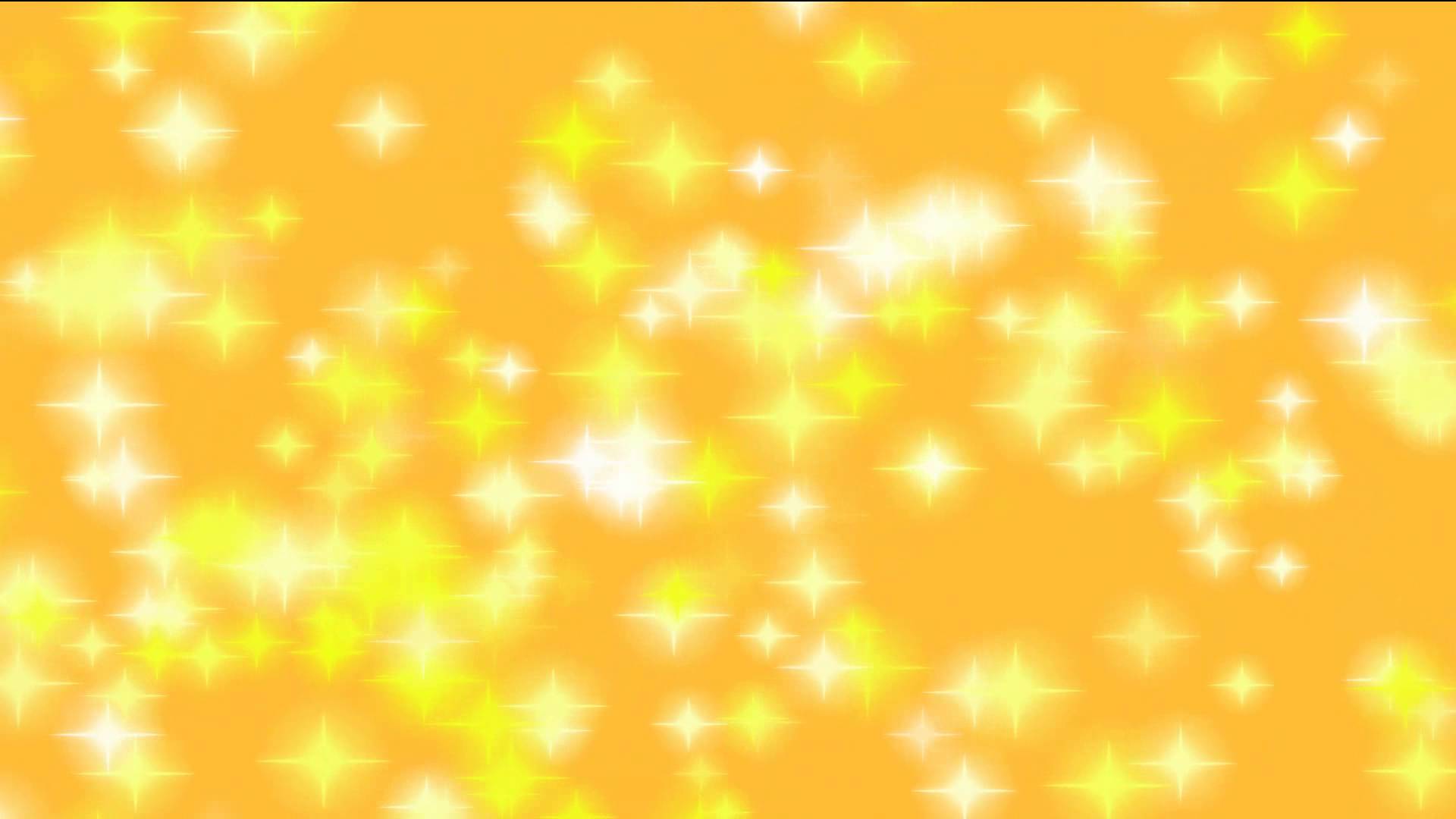 Первые игры должны быть фронтальными, чтобы ни один ребенок не чувствовал себя обделенным вниманием. Инициатором игр всегда выступает воспитатель. Игры выбираются с учетом игровых возможностей детей,
места проведения и т. д. Сгладить адаптационный период помогут физические упражнения и игры, которые можно проводить по несколько раз в день.
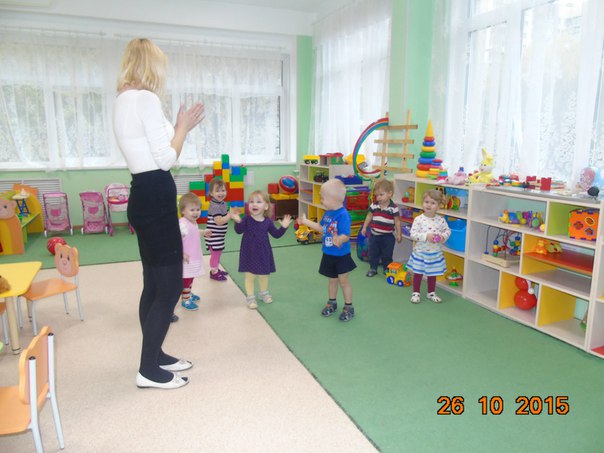 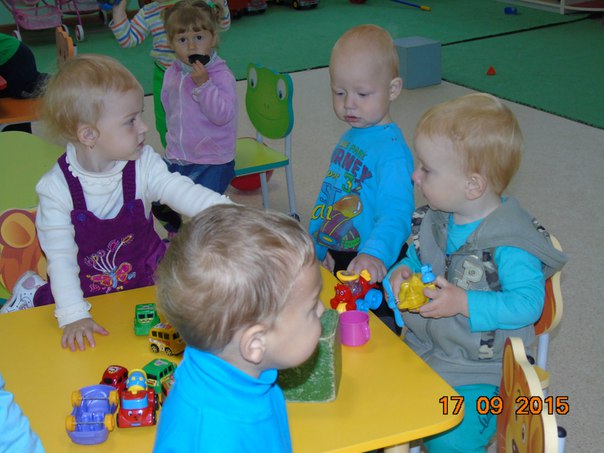 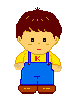 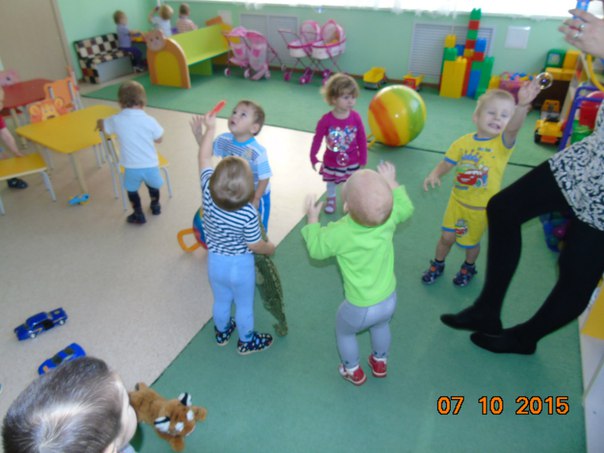 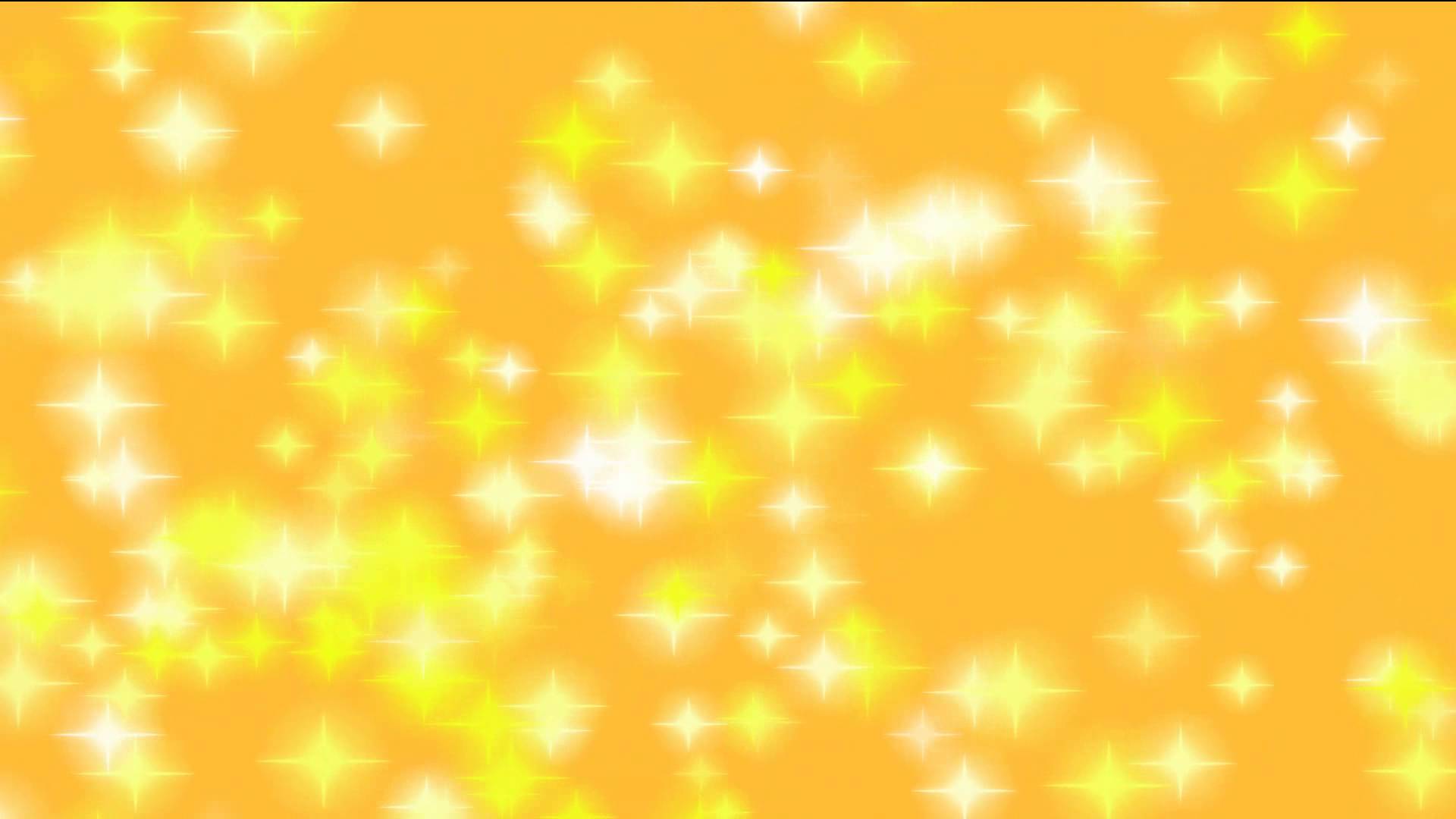 Игра «Иди ко мне»


Ход игры. 
Взрослый отходит от ребенка на несколько шагов и манит его к себе,  ласково приговаривая: «Иди ко мне, мой хороший!» Когда ребенок приходит, воспитатель обнимает его: «Ах, какой хороший ко мне Коля пришел!»
Игра повторяется.
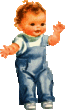 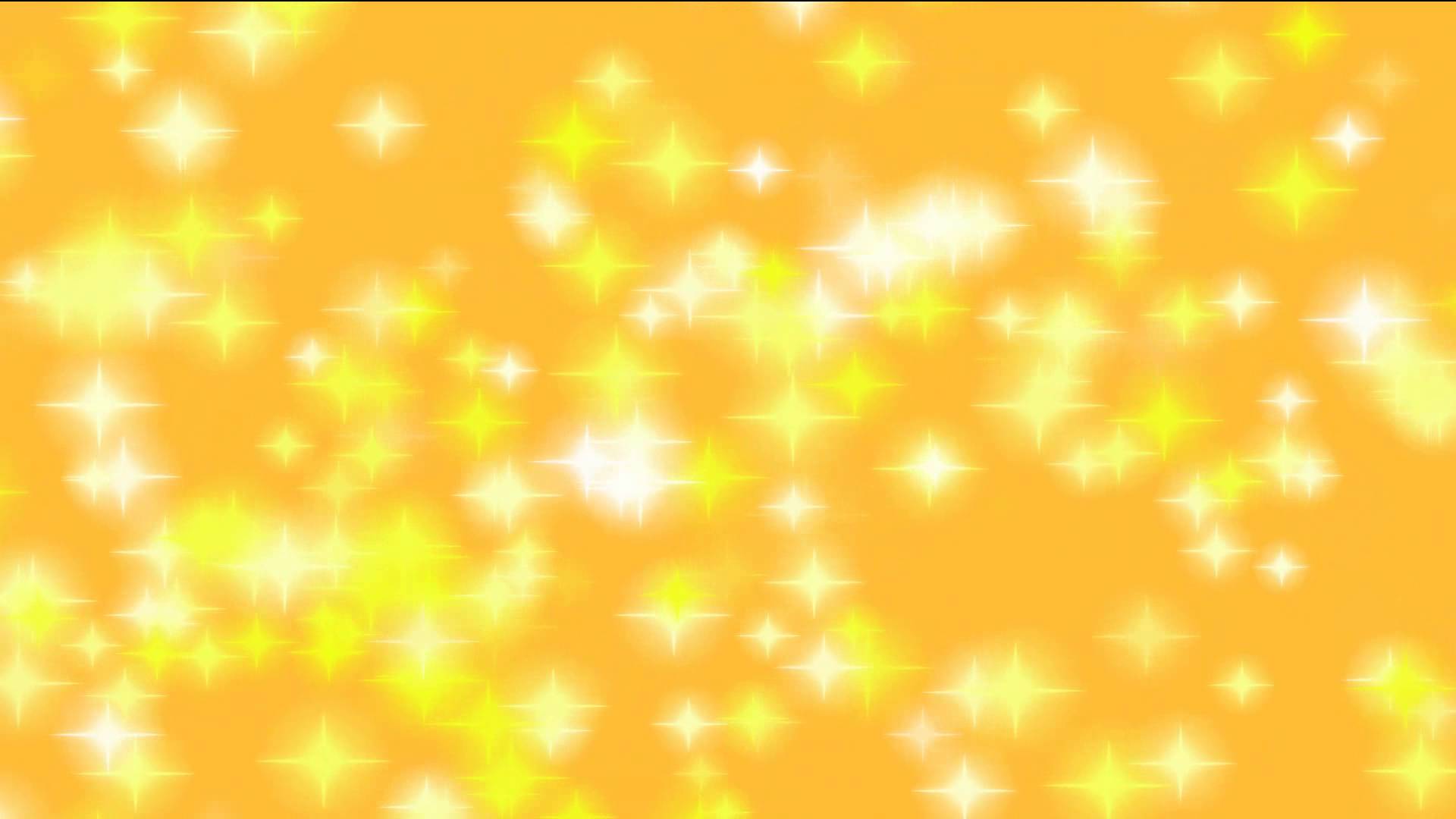 «Прячем мишку»
Ход игры. 
Воспитатель прячет знакомую детям большую игрушку, так, 
чтобы она была немного видна. Говоря:«Где мишка?», ищет его вместе с детьми.  Когда малыши найду игрушку, взрослый прячет ее так, чтоб найти было сложнее. После игры с мишкой, прячется сам воспитатель, громко произнося «ку-ку». Когда ребенок найдет его, он перебегает
 и прячется в другом месте. Потом взрослый предлагает спрятаться кому-нибудь из детей.
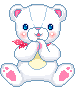 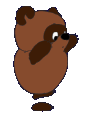 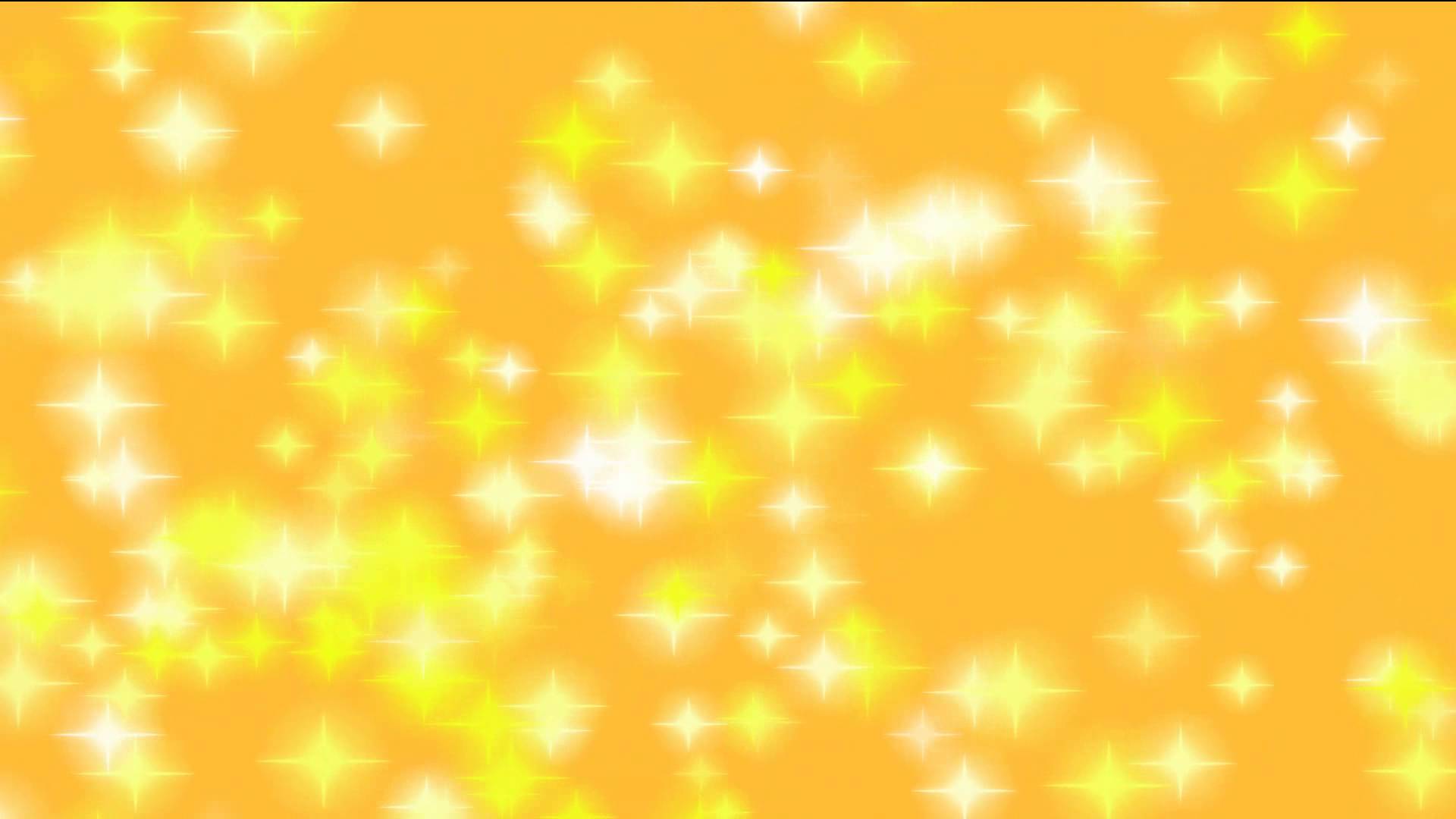 ПЕРЕДАЙ КОЛОКОЛЬЧИК.
Материал. Колокольчик.
Ход игры. Дети сидят на стульях полукругом. В центре стоит воспитатель
 с колокольчиком в руках. Он звонит в колокольчик и говорит: «Тот, кого я позову, будет звонить в колокольчик. Таня, иди, возьми колокольчик». Девочка становится на место взрослого, звонит в колокольчик и приглашает
 другого ребенка, называя его по имени (или показывая рукой) .
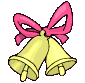 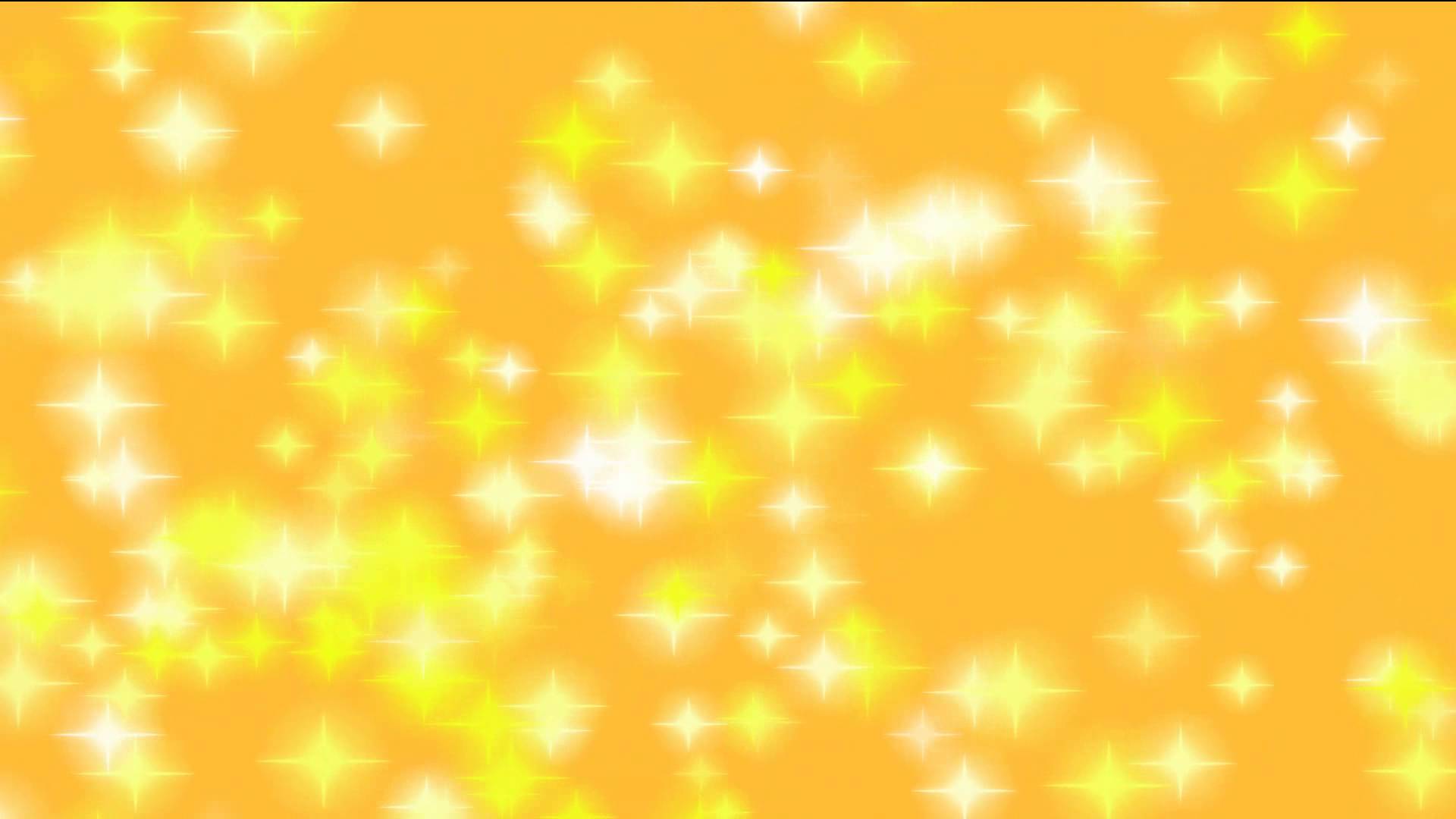 Главной фигурой и центром внимания для двухлетних детей всегда остается взрослый, поэтому они с большим интересом наблюдают за нашей деятельностью. Если малыши не расположены в данный момент к подвижным играм, можно почитать им сказку или поиграть в спокойные игры.
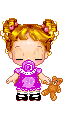 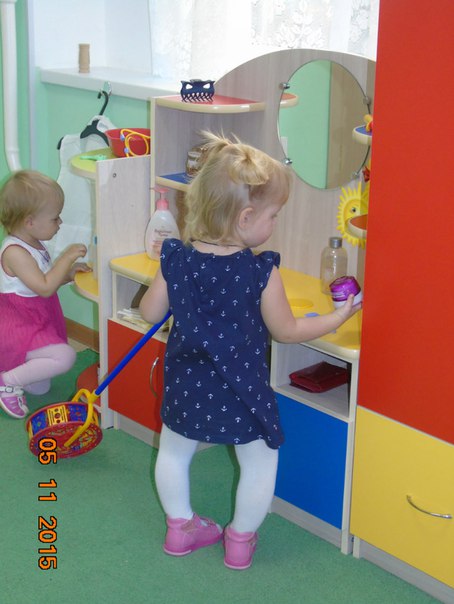 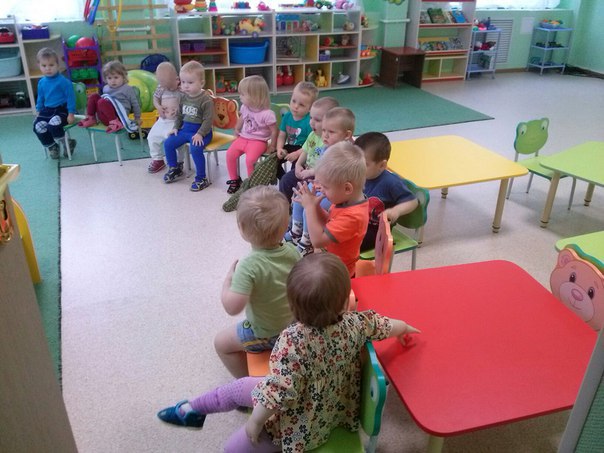 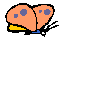 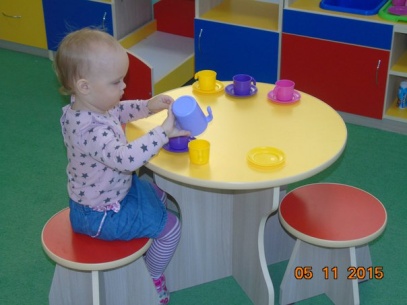 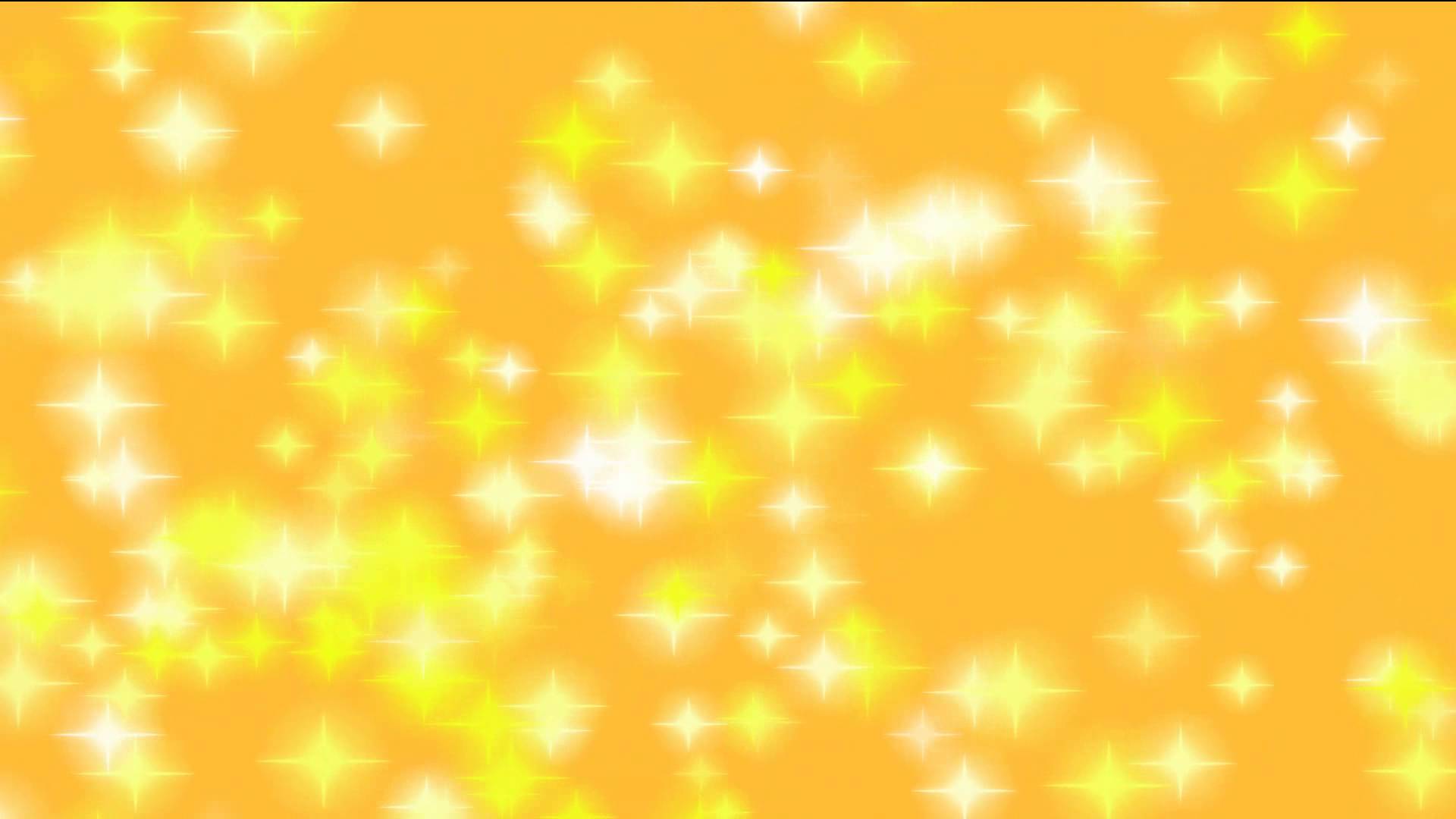 Работа с родителями.
Необходимое условие успешной адаптации - согласованность действий родителей и воспитателей, сближение подходов к индивидуальным особенностям ребенка в семье и детском саду. Родители, отдавая ребенка в детский сад, испытывают тревогу за его
судьбу. Чутко улавливая состояние и настроение своих близких, особенно мамы, ребенок тоже тревожится. Поэтому наша задача - успокоить прежде всего взрослых: приглашаем их осмотреть групповые помещения, показываем кровать, игрушки, знакомим с режимом дня, вместе обсуждаем, как облегчить период адаптации. В свою очередь родители должны внимательно прислушиваться к нашим советам, принимать к сведению наши консультации, наблюдения и пожелания.
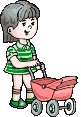 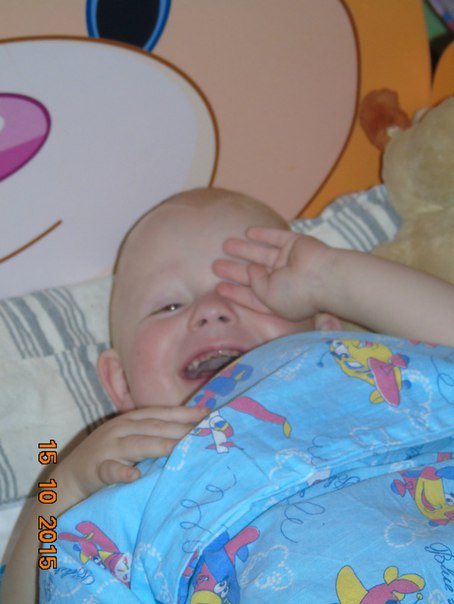 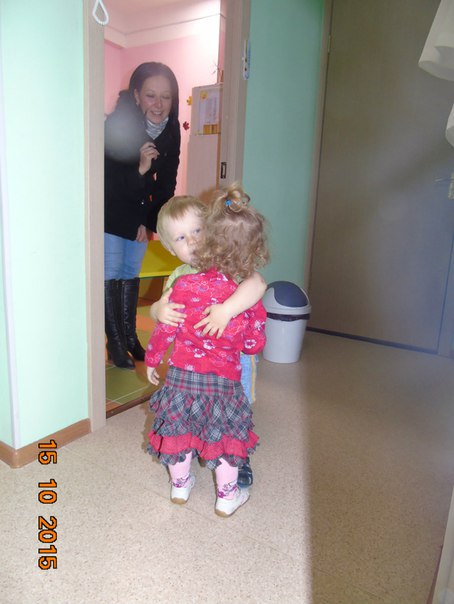 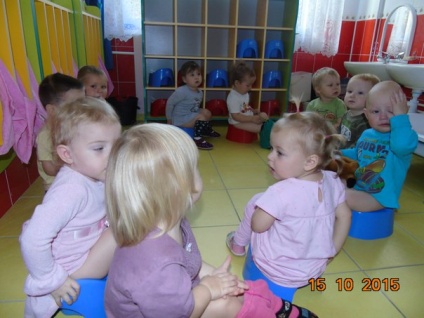 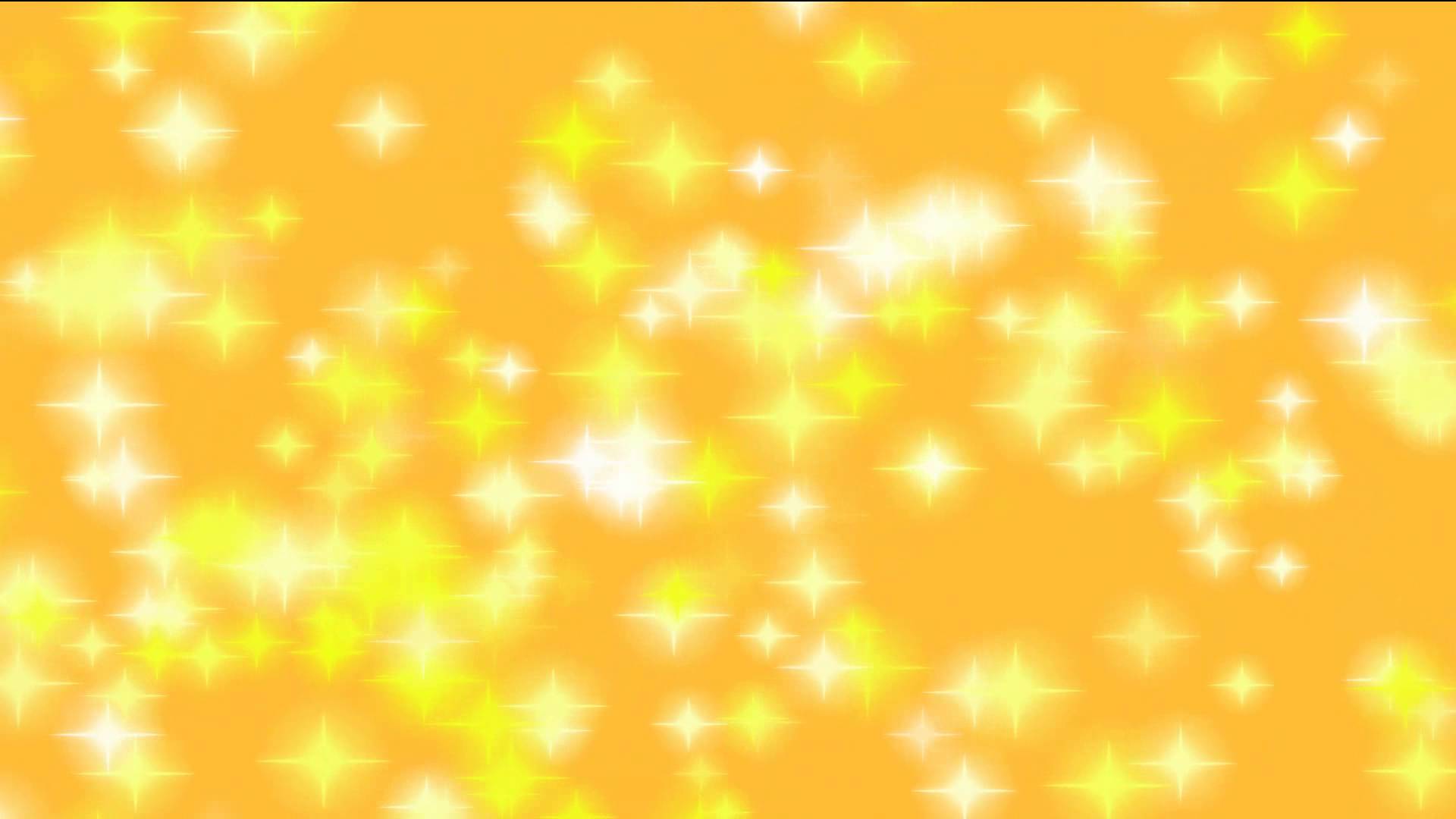 Степени адаптации:
 Период легкой адаптации длится 1–2 недели. У ребенка постепенно нормализуется сон и аппетит, восстанавливается эмоциональное состояние и интерес  к окружающему миру, налаживаются взаимоотношения со взрослыми и сверстниками. Отношения с близкими людьми не нарушаются, ребенок достаточно активен, но не возбужден. Снижение защитных сил организма выражено незначительно, и к концу второй-третьей недели они восстанавливаются. 
Острых заболеваний не возникает.
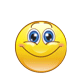 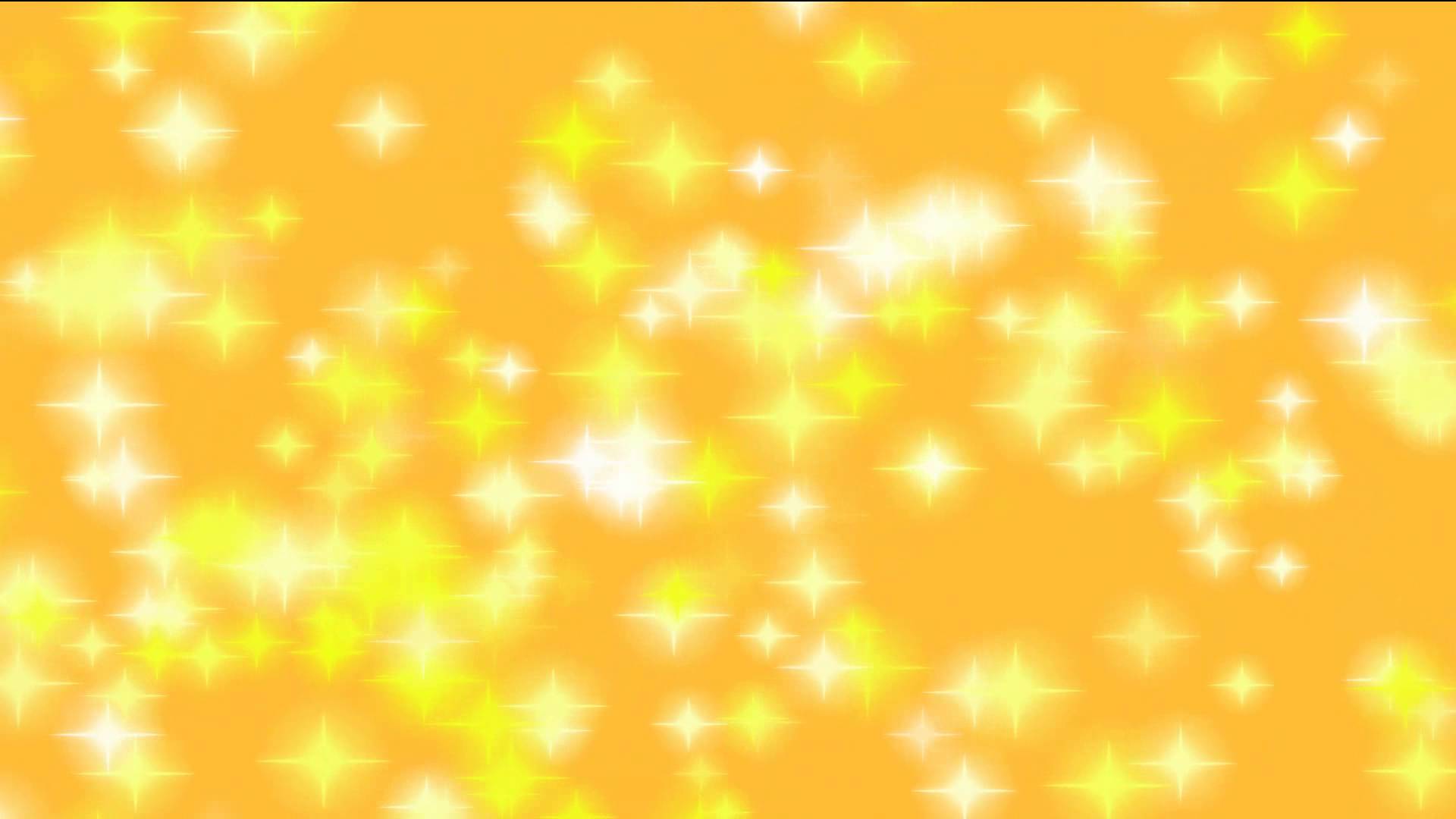 Во время адаптации средней тяжести нарушения в поведении и общем состоянии ребенка выражены ярче, привыкание к яслям длится дольше. Сон и аппетит восстанавливаются только через 30–40 дней, настроение неустойчиво, в течение месяца значительно снижается активность малыша: он часто плачет, малоподвижен, не проявляет интереса к игрушкам, отказывается от занятий, практически не разговаривает. Эти изменения могут длиться до полутора месяцев. Отчетливо выражены изменения в деятельности вегетативной нервной системы: это могут быть функциональное нарушение стула, бледность, потливость, тени под глазами, пылающие щечки, могут усилиться проявления экссудативного диатеза. Особенно ярко эти проявления отмечаются перед началом заболевания, которое протекает, как правило, в форме острой респираторной инфекции.
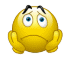 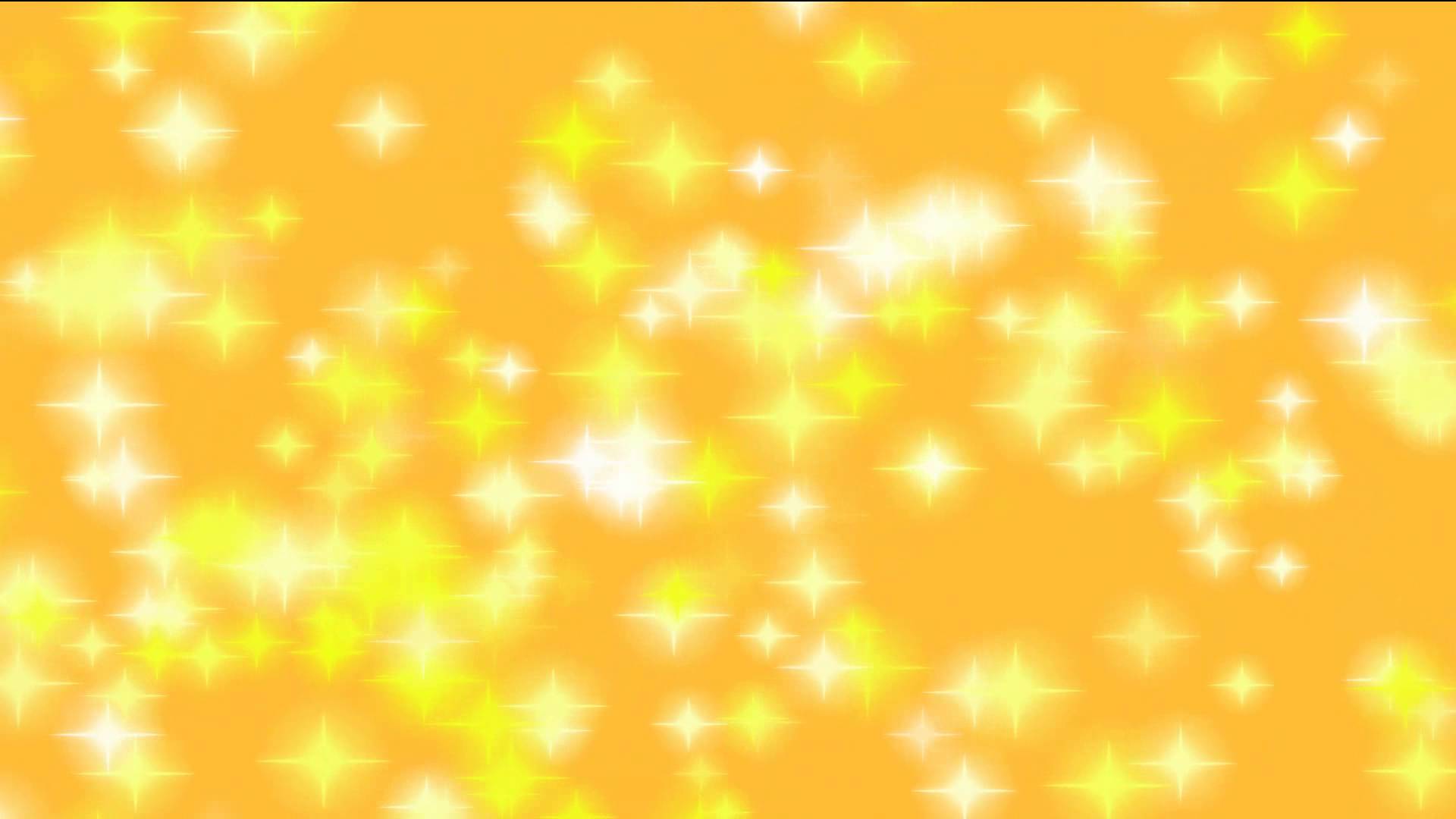 Особую тревогу родителей и воспитателей вызывает состояние тяжелой адаптации. Ребенок начинает длительно и тяжело болеть, одно заболевание почти без перерыва сменяет другое, защитные силы организма подорваны и уже не выполняют свою роль. Другой вариант тяжелого протекания адаптационного периода — неадекватное поведение ребенка, которое граничит с невротическим состоянием. Аппетит снижается сильно и надолго, может возникнуть стойкий отказ от еды или невротическая рвота при попытке накормить ребенка. Ребенок плохо засыпает, вскрикивает и плачет во сне, просыпается со слезами; сон чуткий и короткий. Во время бодрствования ребенок подавлен, не интересуется окружающим, избегает других детей или ведет себя агрессивно.
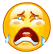 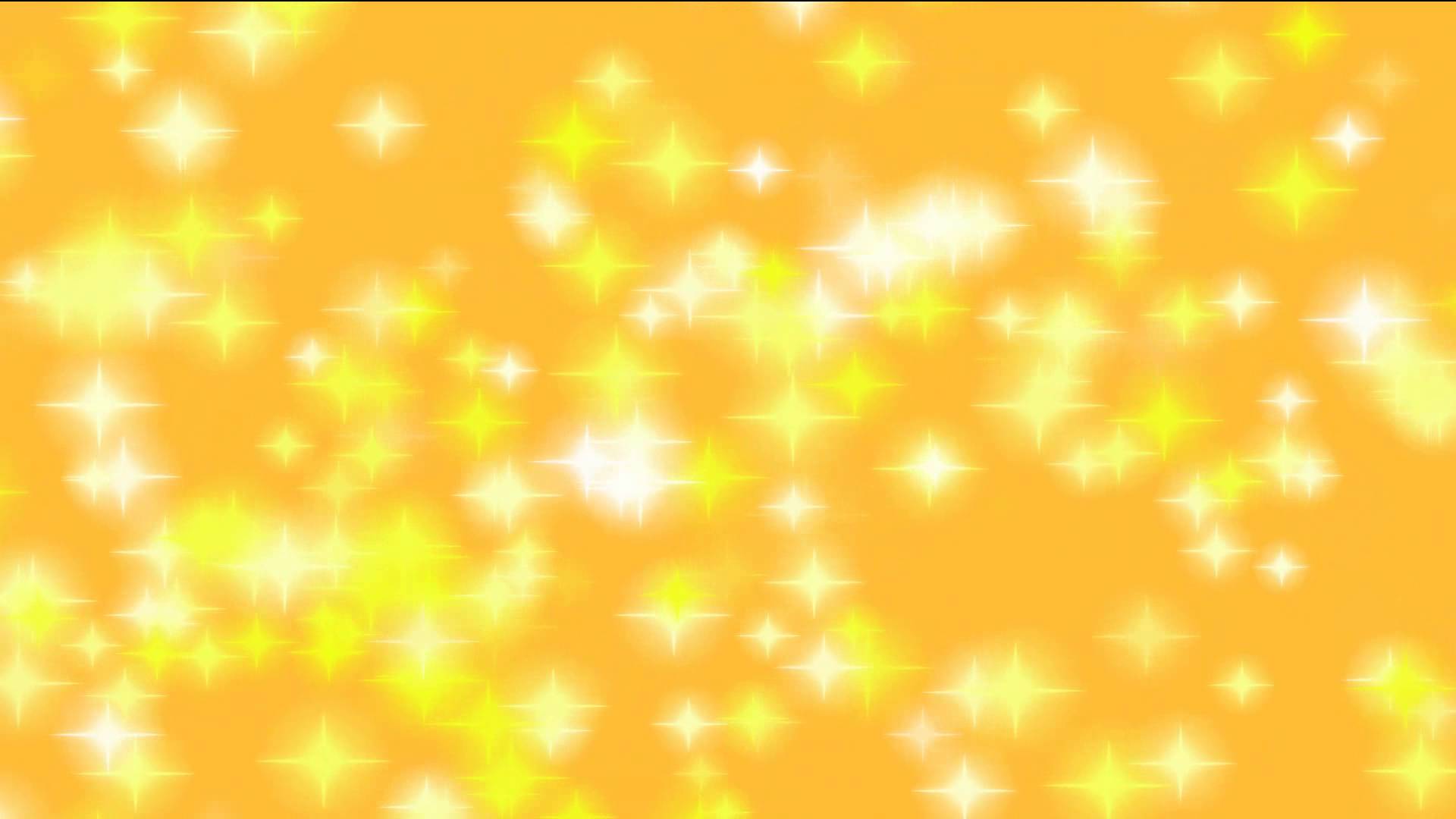 Факторы влияющие на успешность привыкания ребенка к детскому учреждению?
1.Физическое состояние как фактор, влияющий на адаптацию.
Прежде всего характер адаптации связан с физическим состоянием ребенка. Здоровый, физически развитый малыш обладает лучшими возможностями, он лучше справляется с трудностями. Дети нервно и соматически ослабленные, быстро утомляющиеся, имеющие плохой аппетит и плохой сон, испытывают, как правило, большие трудности в период адаптации.
 2.Возраст ребенка как фактор, влияющий на адаптацию.
Этот фактор имеет глубинную связь с привязанностью ребенка к маме и возникающими на этой основе невротическими формами поведения. Многие дети в возрасте от 6 месяцев до 2,5 лет трудно адаптируются к яслям, но особенно это заметно в возрасте от 8 месяцев до 1 года 2 месяцев, т.е. в период, когда совпадают беспокойство при разлуке с матерью и страх посторонних.
 3.Степень сформированности общения и предметной деятельности.
Установлено, что дети, которые испытывают трудности в привыкании к детскому учреждению, чаще всего имеют в семье преимущественно эмоциональные контакты со взрослыми. Дома с ними мало играют, а если и играют, то не слишком активизируют инициативу, самостоятельность малышей. У таких детей чрезмерно развита потребность во внимании, ласке, физических контактах. 
 4.Отношение ребенка к ровесникам.
Большое влияние на течение адаптации оказывает и отношение ребенка к ровесникам. Дети, которые с трудом привыкают к детскому учреждению, часто сторонятся сверстников, плачут при их приближении, иногда ведут себя агрессивно по отношению к ним. 
 5.Характер взаимоотношений в семье.
Если мать тревожно-мнительна и слишком опекает ребенка, если она обладает конфликтным характером и предпочитает авторитарный стиль воспитания, если родители испытывают трудности в общении с окружающими, если в семье часто происходят ссоры, — всё это может явиться причиной невротизации ребенка и его трудной адаптации к дошкольному учреждению.
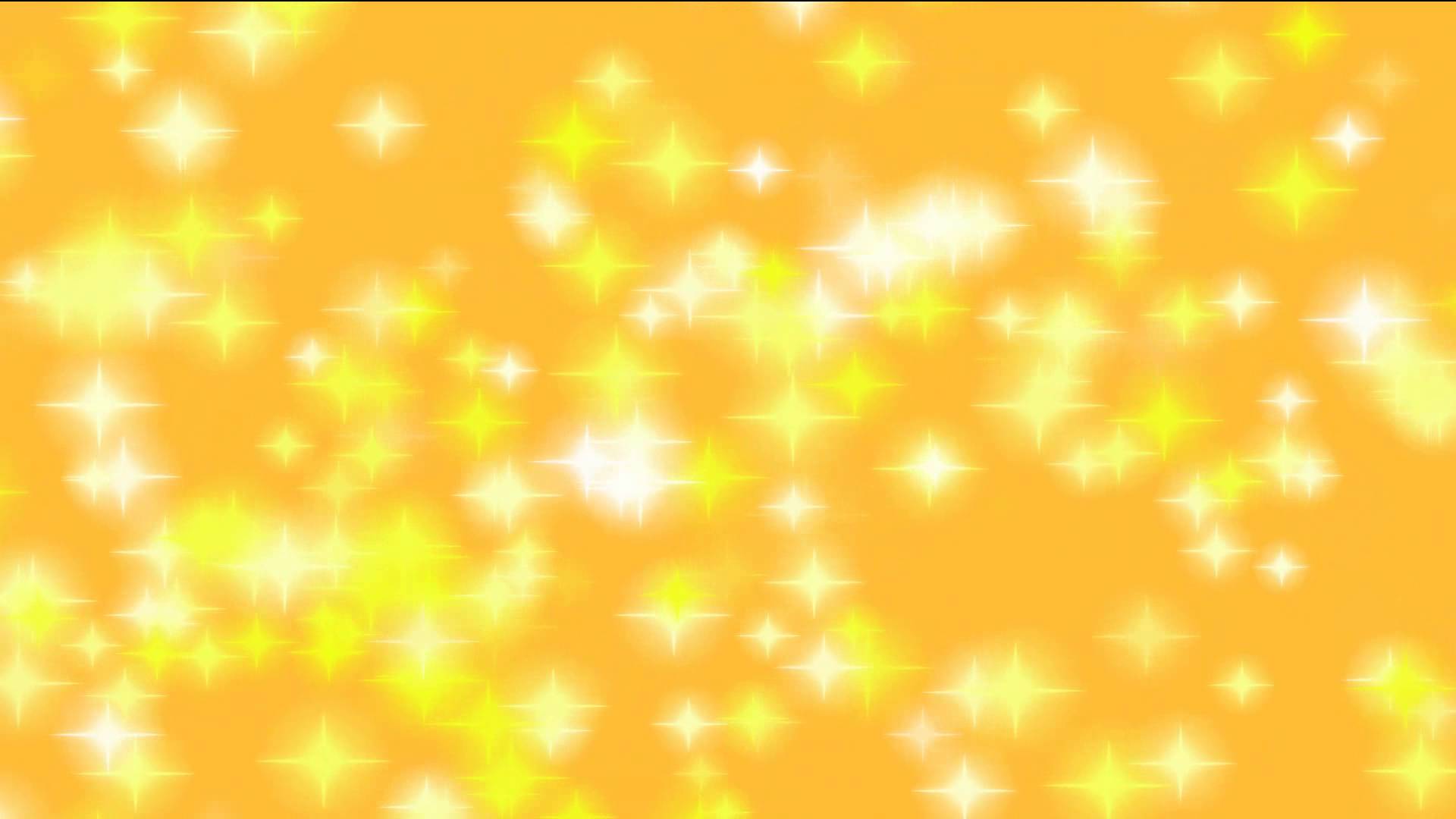 Успешная адаптация.
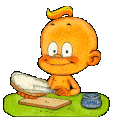 Хороший аппетит

 Спокойный сон

 Охотное общение с другими детьми
 Адекватная реакция на любое предложение воспитателя
 Нормальное эмоциональное состояние
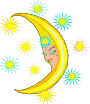 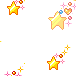 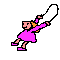 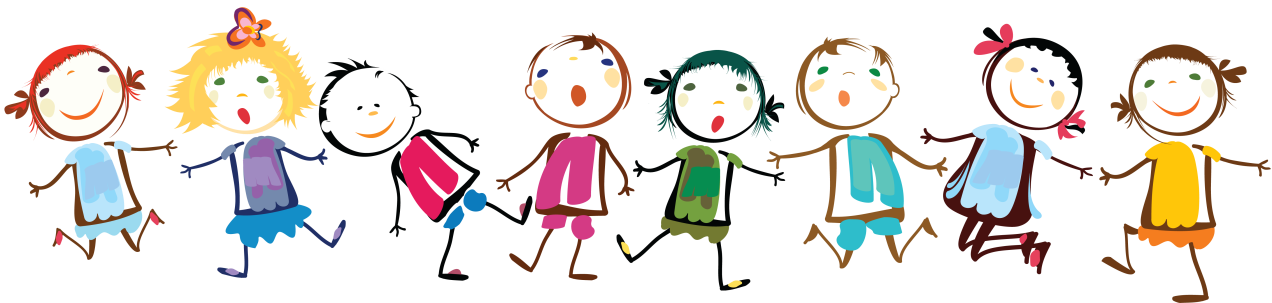 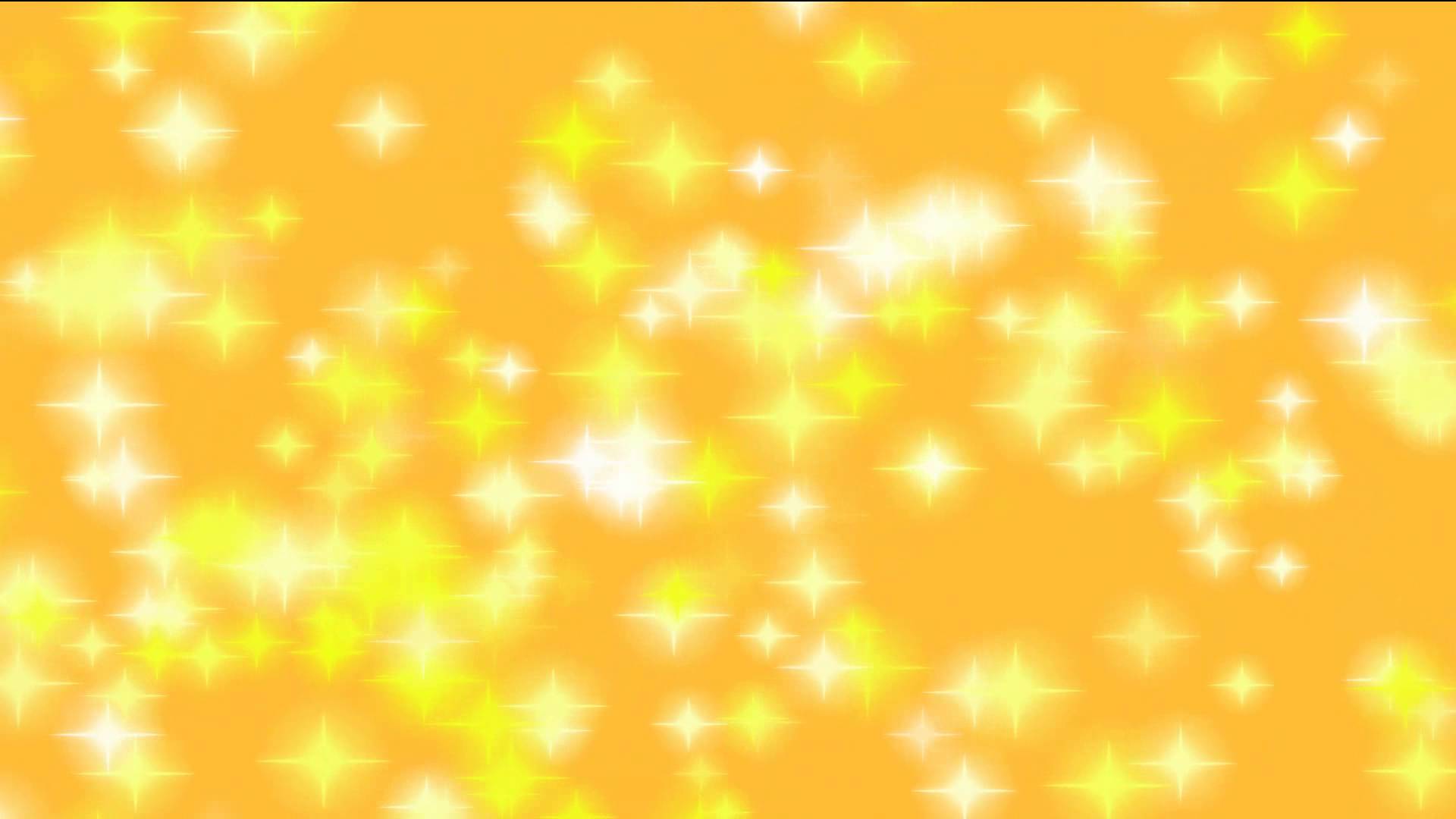 Средства быстрой адаптации ребенка к условиях
 ДОУ.
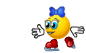 Сформированные навыки
 самообслуживания
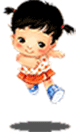 - Умение самостоятельно играть
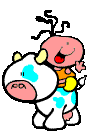 Сформированный навык общения с 
                             детьми и взрослыми
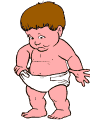 - Культурно – гигиенические навыки
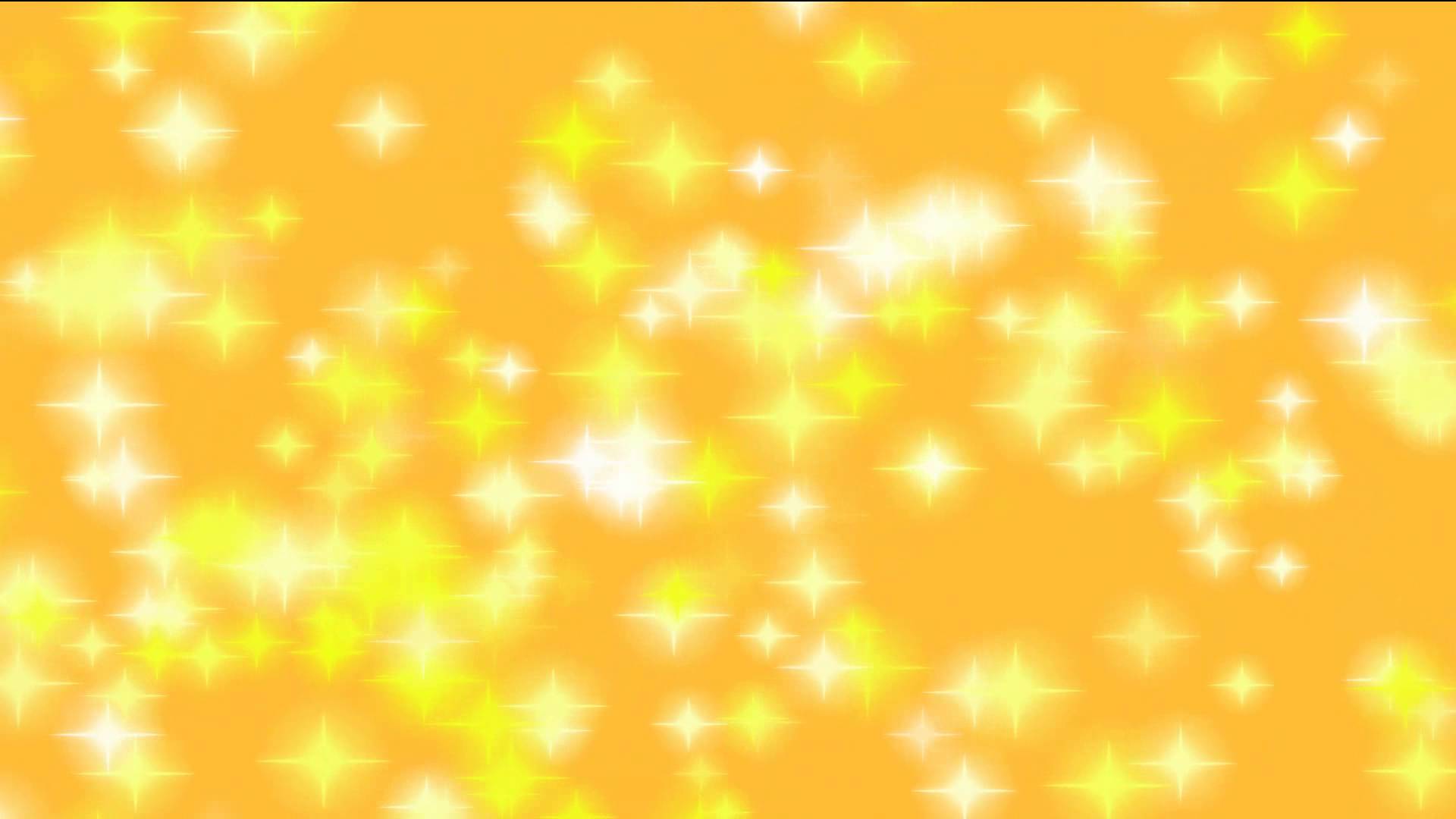 Только сотруднечество!!!
- Адаптация к детскому саду — тяжелое время для каждого ребенка. Это не только процесс привыкания к новой обстановке, к новому режиму дня, к новым отношениям, но и выработка новых умений и навыков.
Мы стремимся к тому, чтобы ребенок справился с трудностями привыкания к новой среде на уровне легкой адаптации, и всячески предупреждаем и не допускаем проявлений тяжелой адаптации.
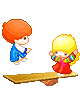 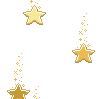 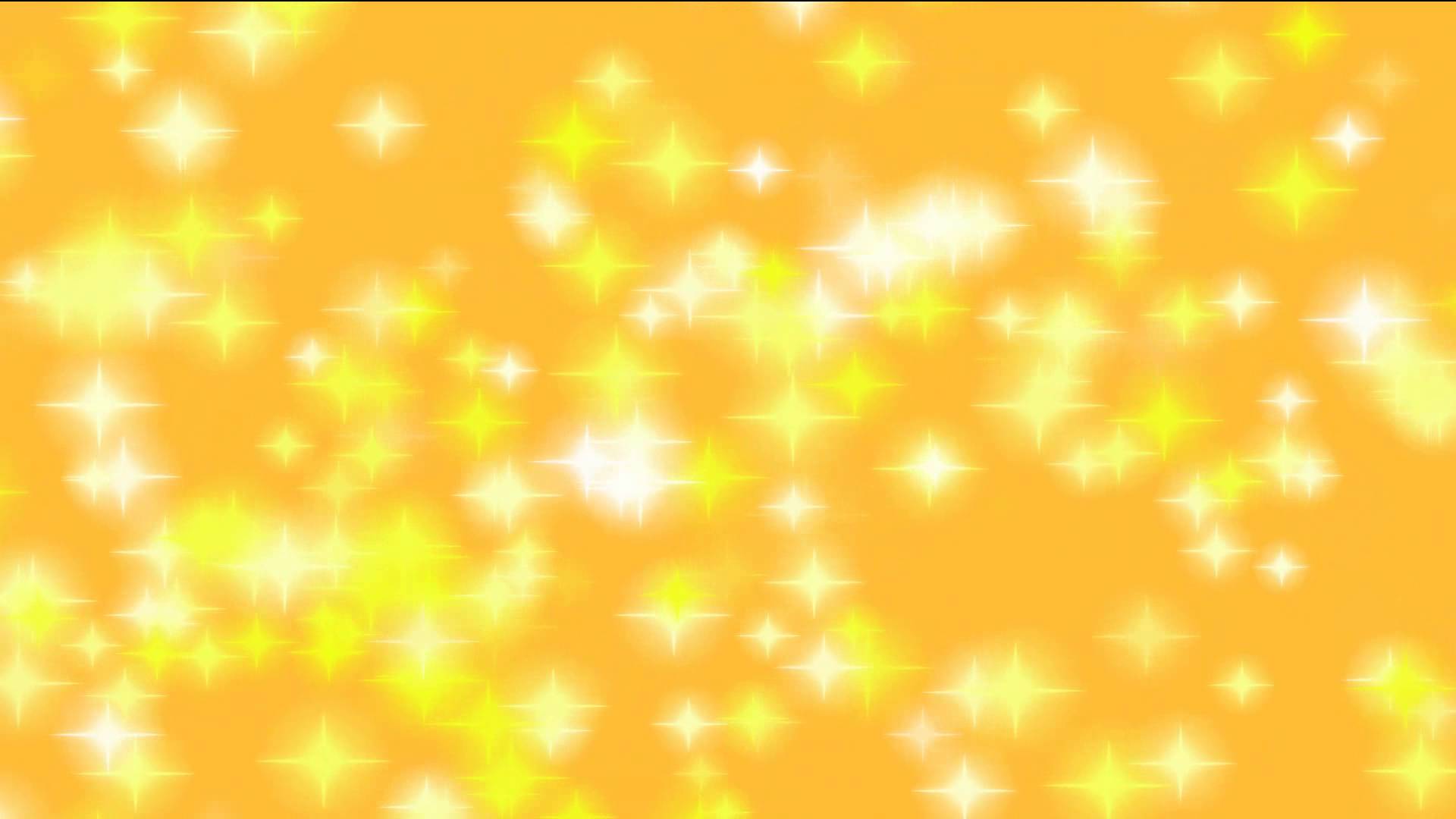 Спасибо за внимание!!!!
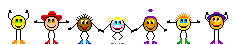